D-band CMOS+InP and CMOS-only MIMO communication transceiver technologies
Mark RodwellUniversity of California, Santa BarbaraRodwell@ece.ucsb.edu
Acknowledgments
Collaborators (ComSenTer):Debdeep Jena, Alyosha Molnar, Christoph Studer, Huili Xing: Cornell UniversityMuhannad Bakir: Georgia TechSundeep Rangan: New York UniversityAmin Arbabian, Srabanti Chowdhury: StanfordElad Alon, Ali Niknejad, Borivoje Nikolic : University of California, BerkeleyDanijela Cabric, Tim Fisher: University of California, Los AngelesAndrew Kummel, Gabriel Rebeiz: University of California, San DiegoJim Buckwalter, Upamanyu Madhow, Umesh Mishra, Mark Rodwell, Susanne Stemmer: University of California, Santa BarbaraAndreas Molisch: University of Southern CaliforniaKenneth O: University of Texas, Dallas
Collaborators: (Samsung) Gary Xu, Navneet Sharma, Will Choi, Eunyoung Seok. (PiRadio) Aditya Dhananjay 
Co-Authors:At UCSB: Ali Farid, Ahmed A.S. Ahmed, Utku Solyu, Amirreza Alizadeh, Navid Hosseinzadeh, Seungchan Lee Beyond UCSB:  Prof. Munkyo Seo, Sungkyunkwan Univ. 
Sponsors: Semiconductor Research Corporation JUMP Program (Tim Green, Todd Younkin).Analog Devices, ARM, DARPA, EMD Performance Materials, IBM, Intel,  Lockheed-Martin, Micron, NIST, Northrop-Grumman, NSF, Raytheon, Samsung, SK hynix, TSMC. 
This work was supported in part by the Semiconductor Research Corporation (SRC) and DARPA.
14/02/2022
WMO2: Advances in Circuits and Systems for mmWave Radar and Communication in Silicon Technologies
2
Benefits of Short Wavelengths
Communications: Massive spatial multiplexing, massive # of parallel channels. Also, more spectrum.
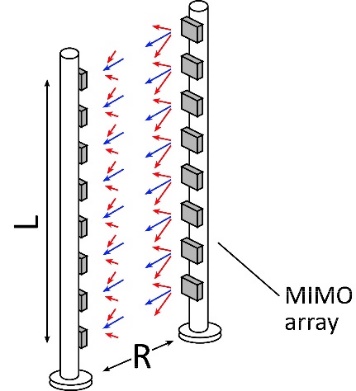 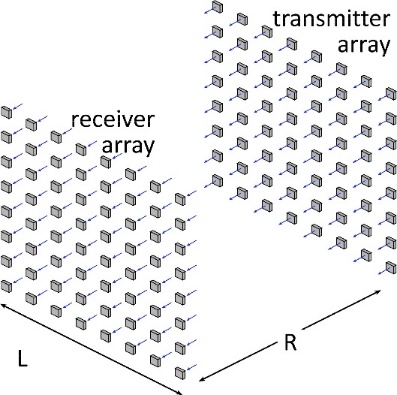 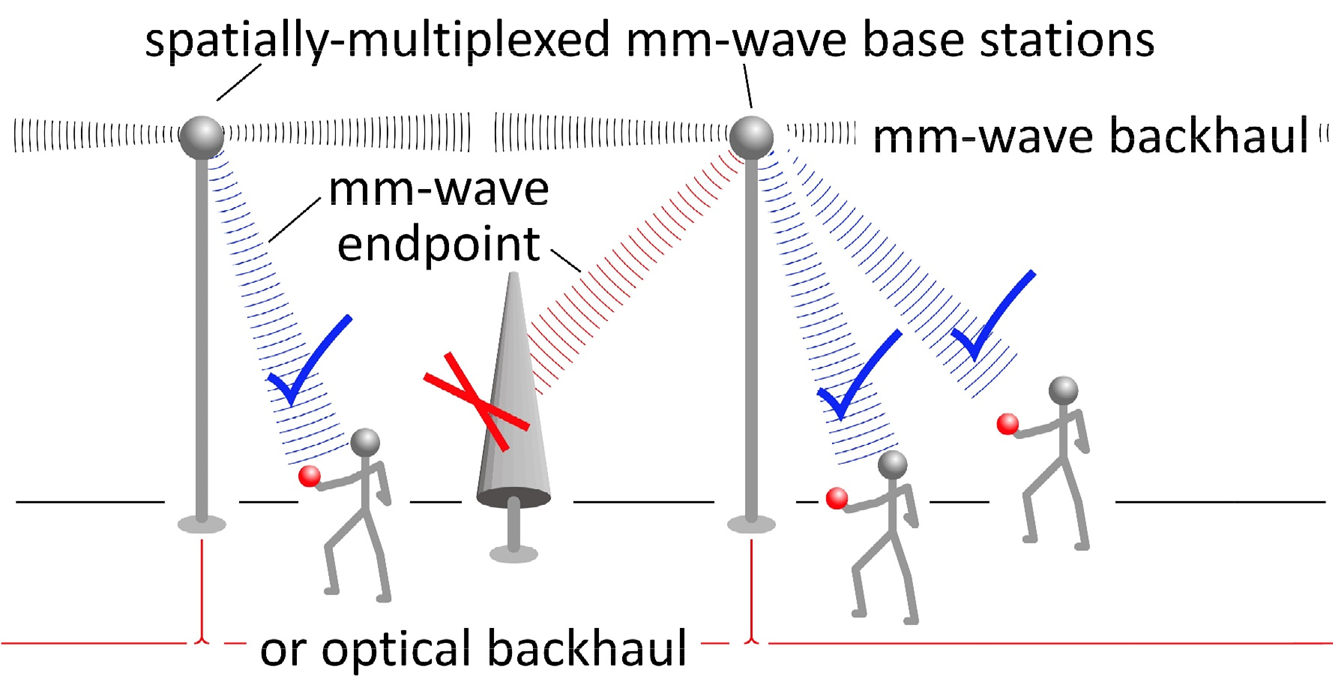 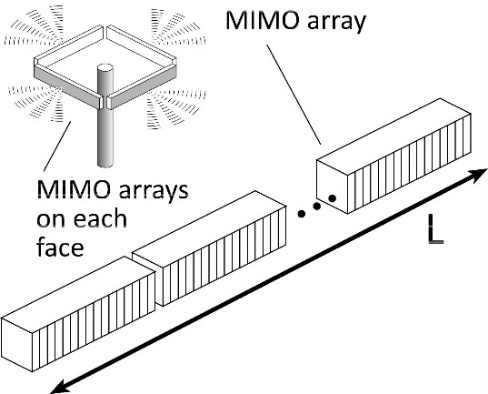 But: High losses in foul or humid weather.High l2/R2 path losses.ICs: poorer PAs & LNAs.Beams easily blocked.
Imaging: very fine angular resolution
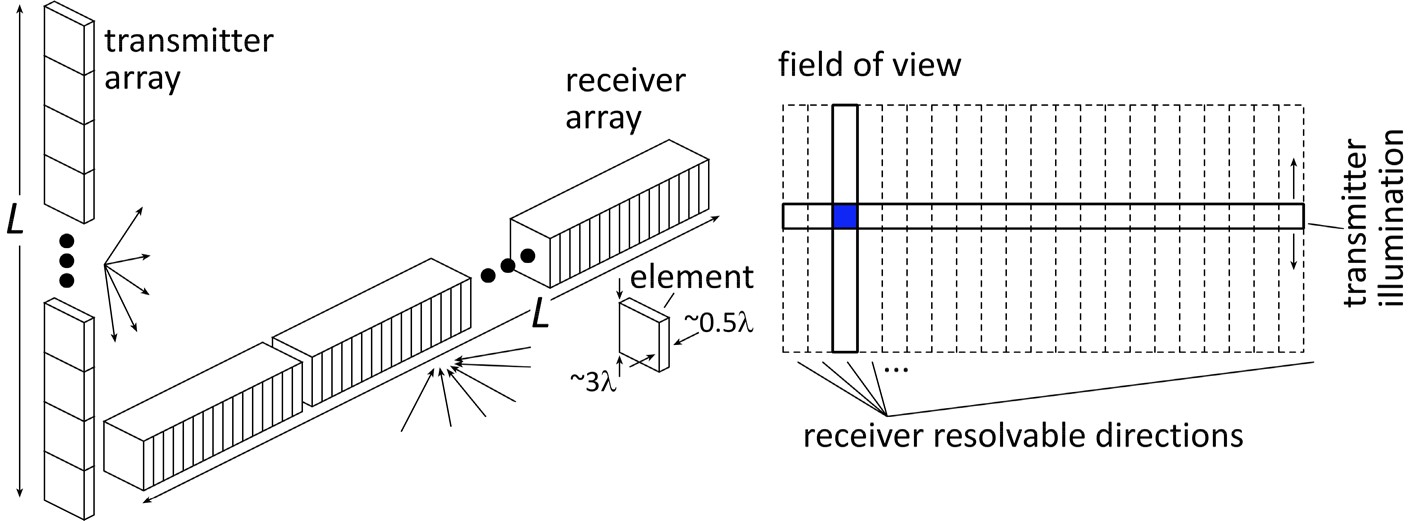 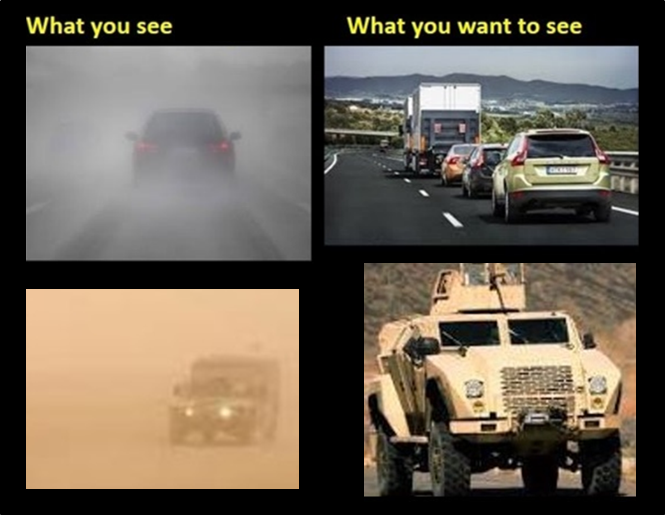 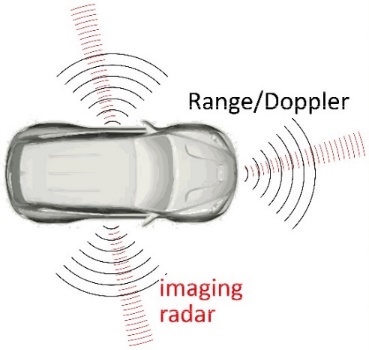 100-300GHz wireless:terabit capacity,short range, highly intermittent
14/02/2022
WMO2: Advances in Circuits and Systems for mmWave Radar and Communication in Silicon Technologies
3
140GHz moderate-MIMO hub
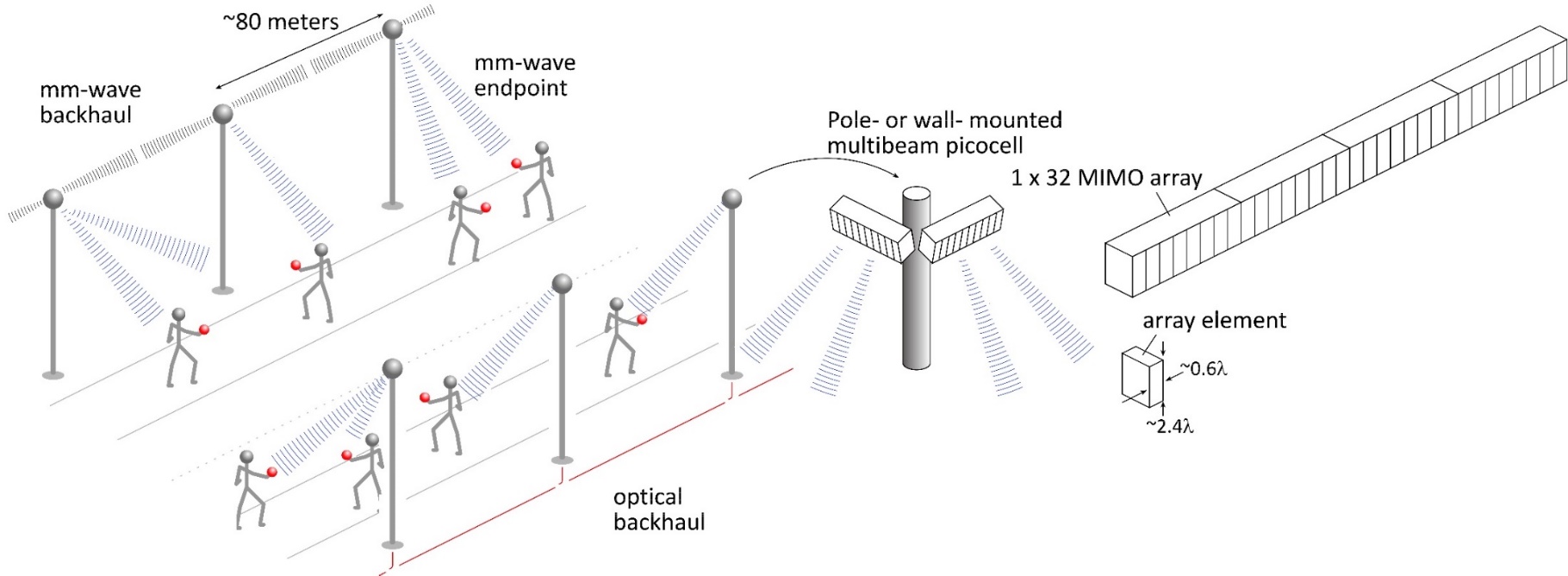 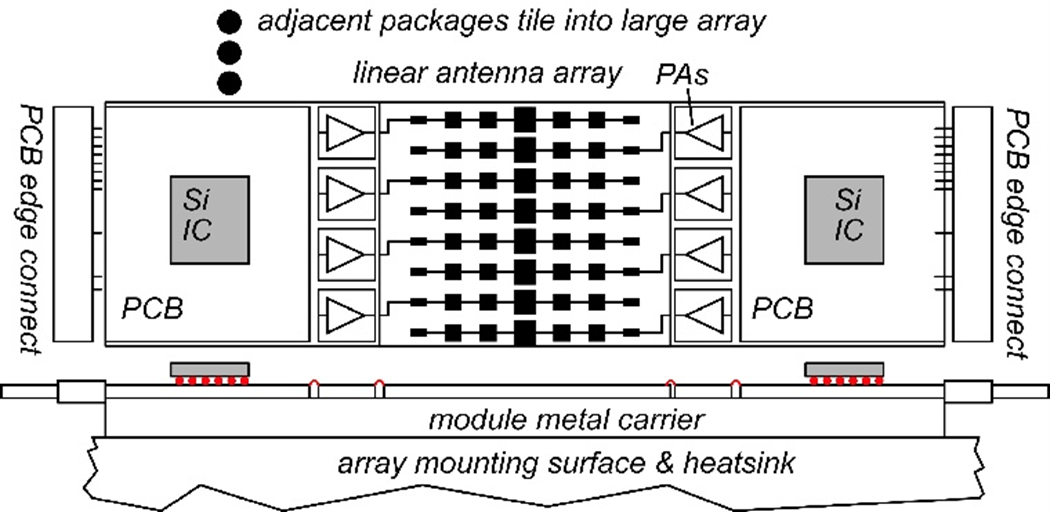 Handset: 8 × 8 array(9×9mm)
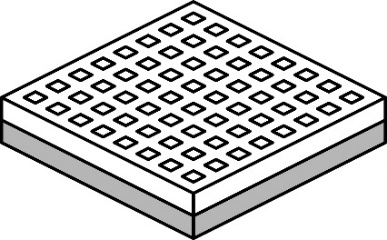 If hub uses 32-element array (four 1×8 modules):		16 users/array.  P1dB=21 dBm PAs, F=8dB LNAs   		1,10 Gb/s/beam→ 16, 160 Gb/s total capacity		70, 40 m range in 50mm/hr rain with 17dB total margins
14/02/2022
WMO2: Advances in Circuits and Systems for mmWave Radar and Communication in Silicon Technologies
4
70 GHz spatially multiplexed base station
If we use instead a 70GHz carrier,  the range increases to 70 meters (vs. 40 meters) but the handset becomes 16mm×16mm (vs. 8mm×8mm), and the hub array becomes 19mm×612mm (vs. 10mm×328mm)
Or, use a 4×4 (8mm×8mm) handset array, and the range becomes ..about 40 meters.
Same handset area (more handset elements)→ same link budgetEasier to obtain license for 140±2.5GHz than 70±2.5GHz
14/02/2022
WMO2: Advances in Circuits and Systems for mmWave Radar and Communication in Silicon Technologies
5
210 GHz, 640 Gb/s MIMO Backhaul
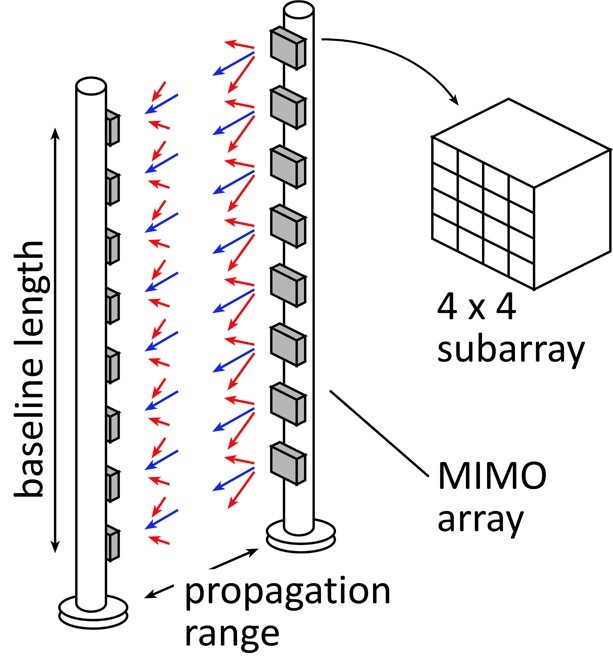 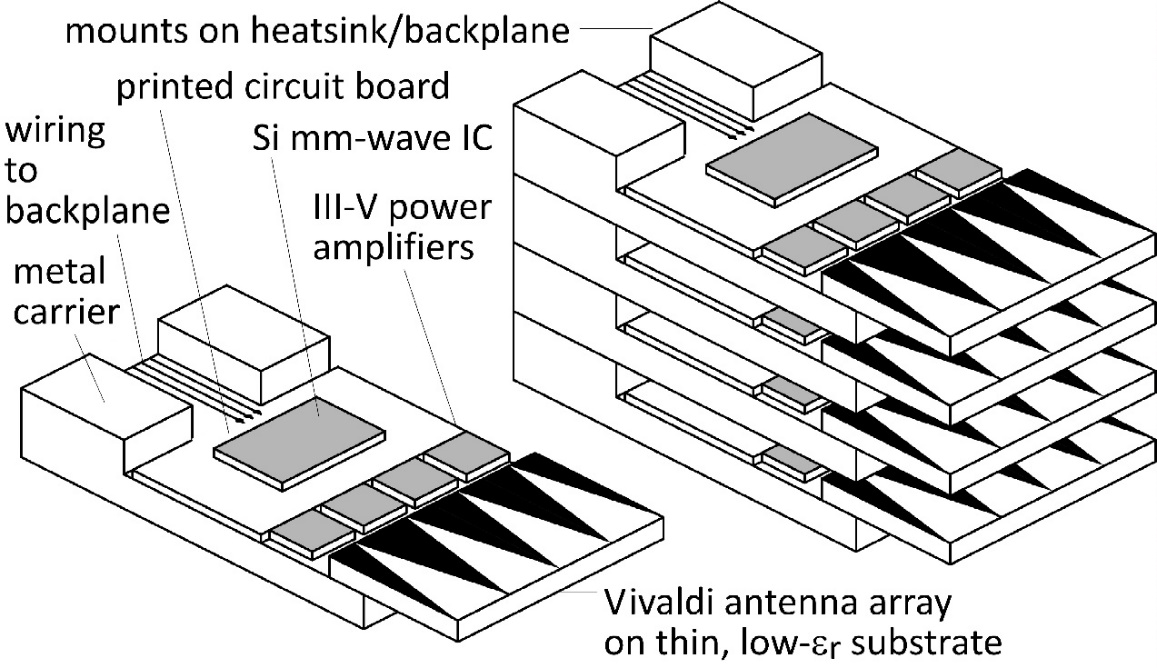 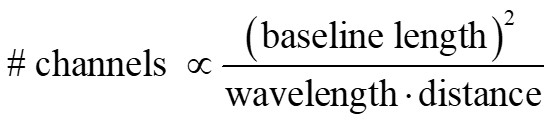 Key link parameters500 meters range in 50 mm/hr rain; 23 dB/km20 dB total margins:      packaging loss, obstruction, operating, design, aging PAs: 18dBm =P1dB  (per element)LNAs: 6dB noise figure
8-element MIMO array2.1 m baseline.80Gb/s/subarray→ 640Gb/s total4 × 4 sub-arrays → 8 degree beamsteering
14/02/2022
WMO2: Advances in Circuits and Systems for mmWave Radar and Communication in Silicon Technologies
6
75 GHz, 640 Gb/s MIMO backhaul (16QAM)
Why not use a lower-frequency carrier, e.g. 75 GHz ?Must use at least 16QAM, given 80Gb/s/channel…
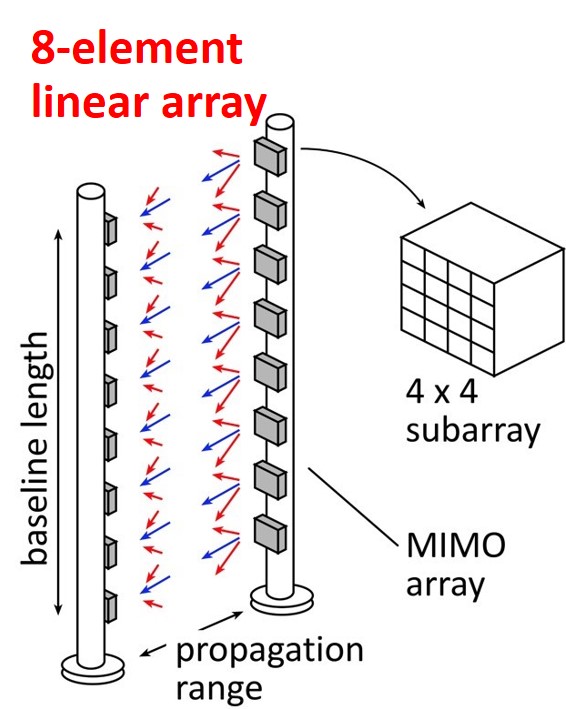 8-element 640Gb/s linear array:
requires 16dBm transmit power/element (Pout)
requires 3.5m linear array
Similar RF power output, physically larger
14/02/2022
WMO2: Advances in Circuits and Systems for mmWave Radar and Communication in Silicon Technologies
7
Systems Design
14/02/2022
WMO2: Advances in Circuits and Systems for mmWave Radar and Communication in Silicon Technologies
8
MIMO System Design
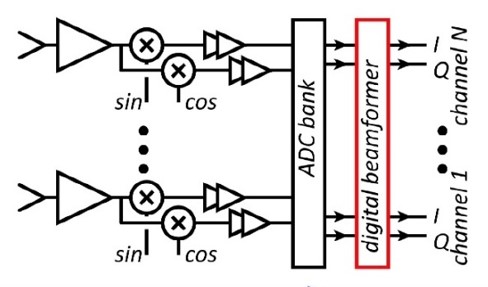 ADCs/DACs1: QPSK needs only 3-4 bit ADC/DACsN ADC bits, M antennas, K signals: SNR=6N+1.76+10.log10(M/K)	3 bits, (M/K)=2→ SNR=23 dB.   QPSK needs 9.8 dB.
Linearity1: Amplifier P1dB need be only 4 dB above average power
Phase noise2,3: Requirements same as for SISO
Efficient digital beamforming4,5: beamspace algorithm=complexity ~N× log(N)
Efficient VLSI digital beamformer implementation6: low-resolution matrix
Efficient beamforming in broadband arrays7: combined spatial & temporal FFTs.
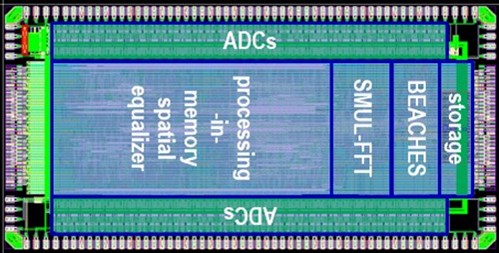 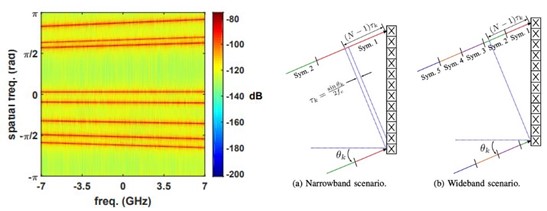 1) M. Abdelghany et al, IEEE Trans. Wireless Comm, Sept. 20212) M. E. Rasekh et al, IEEE Trans. Wireless Comm, Oct. 20213) A. Puglielli et al, 2016 IEEE ICC4) M. Abdelghany,  et. al, , 2019 IEEE  SPAWC5) S. H. Mirfarshbafan et al,  IEEE Trans CAS 1, 20206) O Castañeda Fernández et. al, 2021 ESSCIRC 7) M. Abdelghany et al 2019 IEEE GLOBECOM
14/02/2022
WMO2: Advances in Circuits and Systems for mmWave Radar and Communication in Silicon Technologies
9
100-300 GHz IC design: Transistors
14/02/2022
WMO2: Advances in Circuits and Systems for mmWave Radar and Communication in Silicon Technologies
10
Transistors for 100-300GHz
CMOS: good power & noise up to ~150GHz. Not much beyond.65-32nm nodes are best.
InP HBT: record 100-300GHz PAs
SiGe HBT: out-performs CMOS above 200GHz
GaN HEMT: record power below 100GHz. Bandwidth improving
InGaAs-channel HEMT:  world's best low-noise amplifiers
Results with low power but high PAE, or low PAE but high power, are not shown
Results compiled 9/9/2021
14/02/2022
WMO2: Advances in Circuits and Systems for mmWave Radar and Communication in Silicon Technologies
11
100-300 GHz IC design: Low-noise amplifiers
14/02/2022
WMO2: Advances in Circuits and Systems for mmWave Radar and Communication in Silicon Technologies
12
LNA design: noise close to transistor limits
1) Goal: low noise measure, not noise figure
4) Capacitance in common-base; just like     inductance in common-emitter, allows simultaneous      tuning for zero reflection coefficient and minimum M.
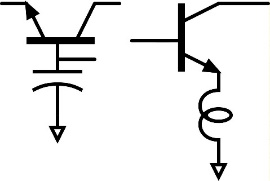 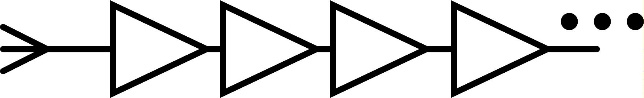 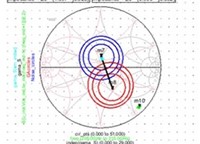 5) Write ADS Python code to display      source impedance for minimum M.
2) Find bias current density for lowest noise measure
6) Scale transistor size to eliminate series tuning element.      Less input tuning→ less noise from passive element loss.
@210GHz,Fcascade,min= 6.57 dB given:Je=0.5 mA/um,Vcb=0.3V
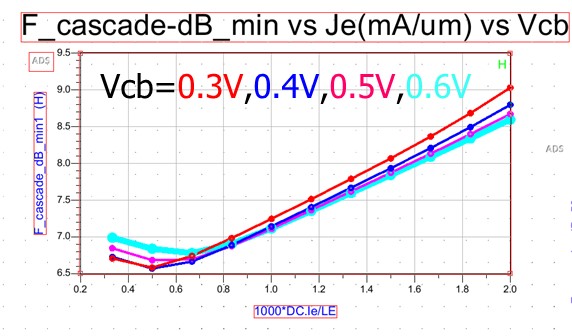 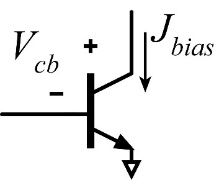 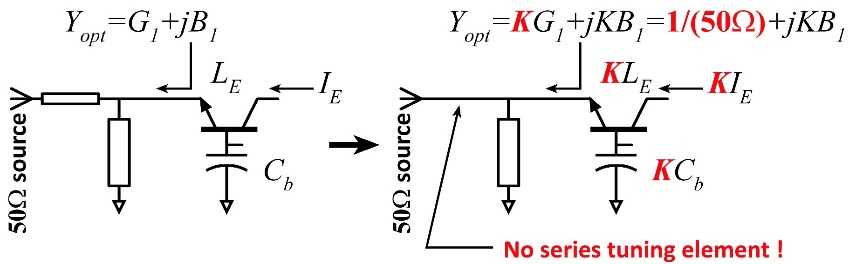 U. Solyu et. al, to be presented, 2021 EuMIC Conference
3) Minimum M is independent of circuit configuration*;    pick for high bandwidth or high gain/stage (= low PDC)
Result: 7.2-7.4dB LNA noise given 6.6dB transistor Fcascade.
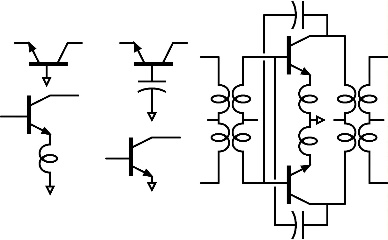 <-- all give the same minimum M…
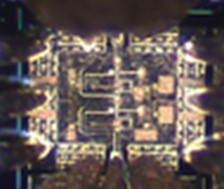 …but common-base gives highest gain (InP HBT @210GHz).
*HA Haus, RB Adler, Proceedings of the IRE, 1958
14/02/2022
WMO2: Advances in Circuits and Systems for mmWave Radar and Communication in Silicon Technologies
13
100-300 GHz IC design: Power amplifiers
14/02/2022
WMO2: Advances in Circuits and Systems for mmWave Radar and Communication in Silicon Technologies
14
100-300GHz Power combining: what is best ?
Cascaded combining  A. Ahmed  2018 EuMIC, 2021 RFIC (UCSB)
Corporate T-line
Direct series-connected M. Shifrin: 1992 IEEE mWave/mmWave Monolithic Circuits Symp. (Raytheon)
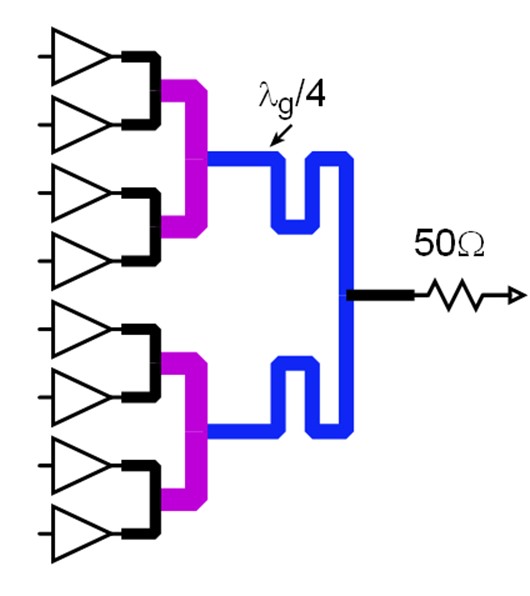 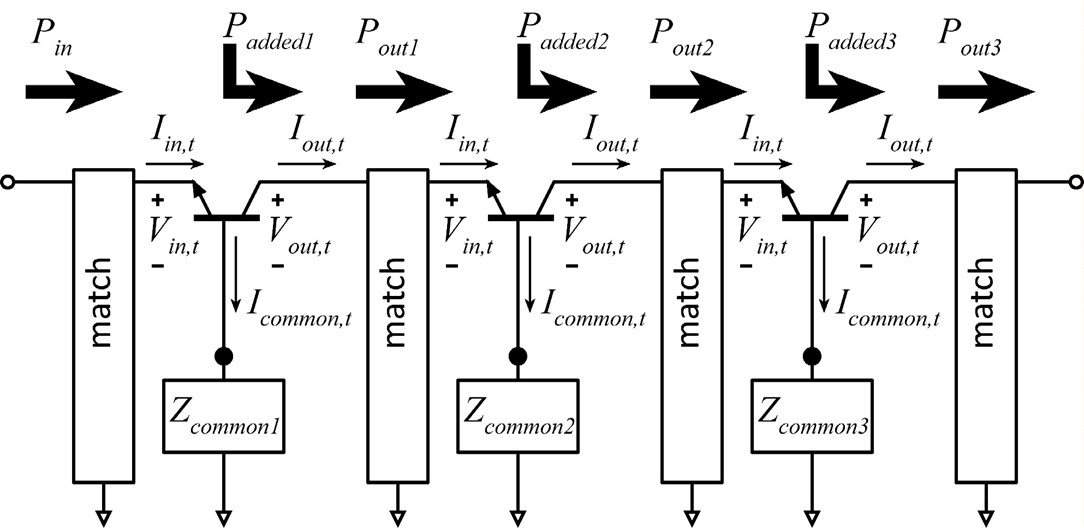 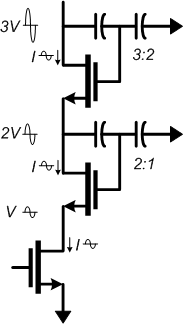 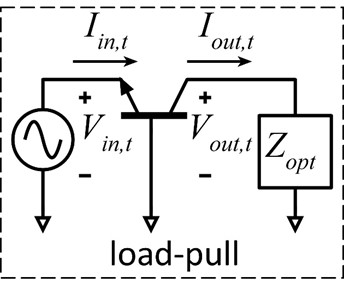 Distributed Active Transformer I. Aoki, IEEE Trans MTT, Jan. 2002 (CalTech)
Balun series-connected l/4 baluns: Y. Yoshihara, 2008 IEEE Asian Solid-State Circuits Conference (Toshiba)sub-l/4 baluns: H. Park, et al, IEEE JSSC, Oct. 2014 (UCSB)
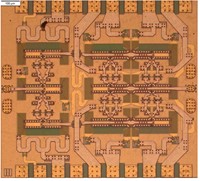 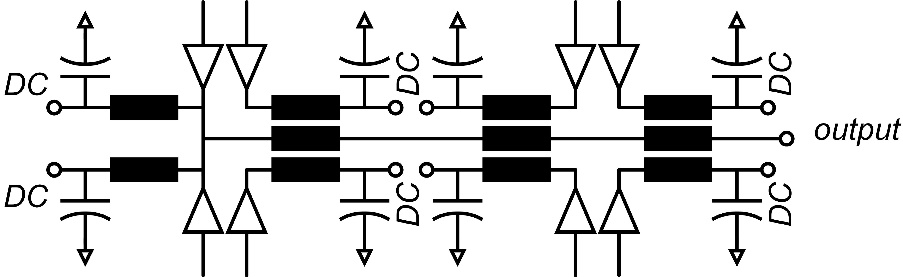 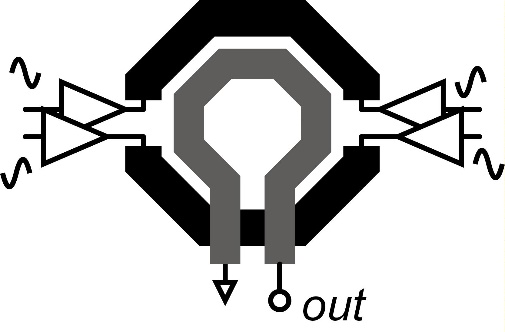 470mW, 81GHz, 23.4% PAE
14/02/2022
WMO2: Advances in Circuits and Systems for mmWave Radar and Communication in Silicon Technologies
15
Transistor stacking. Why ? Why not ?
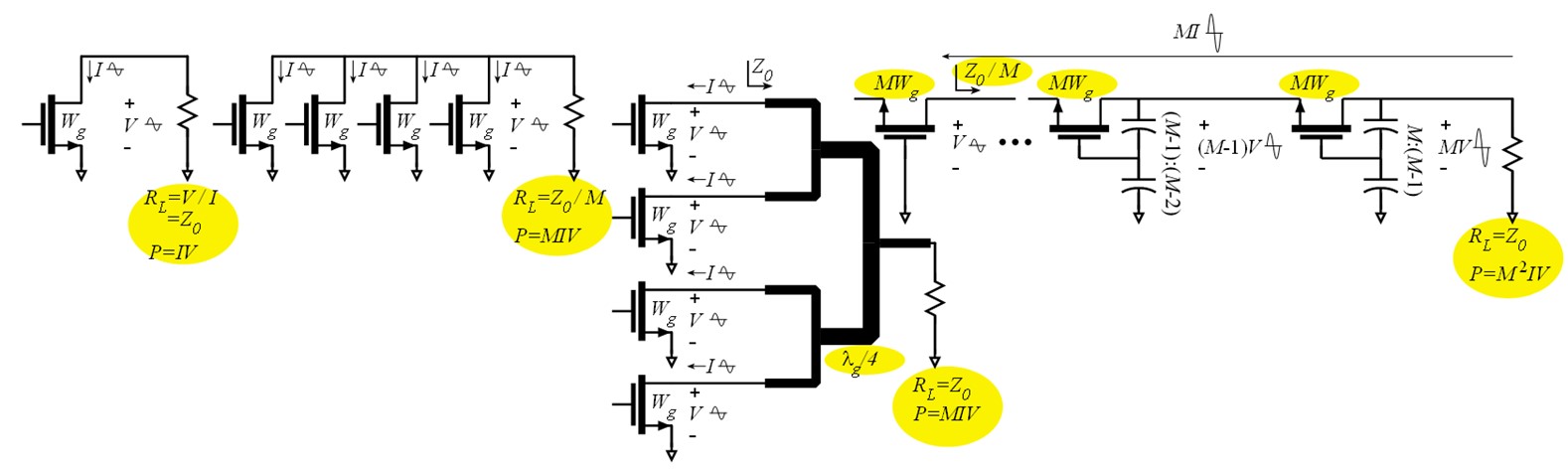 14/02/2022
WMO2: Advances in Circuits and Systems for mmWave Radar and Communication in Silicon Technologies
16
Cascade combining as stacking plus matching
A. S. H. Ahmed  et al, 2018 EuMIC (UCSB)
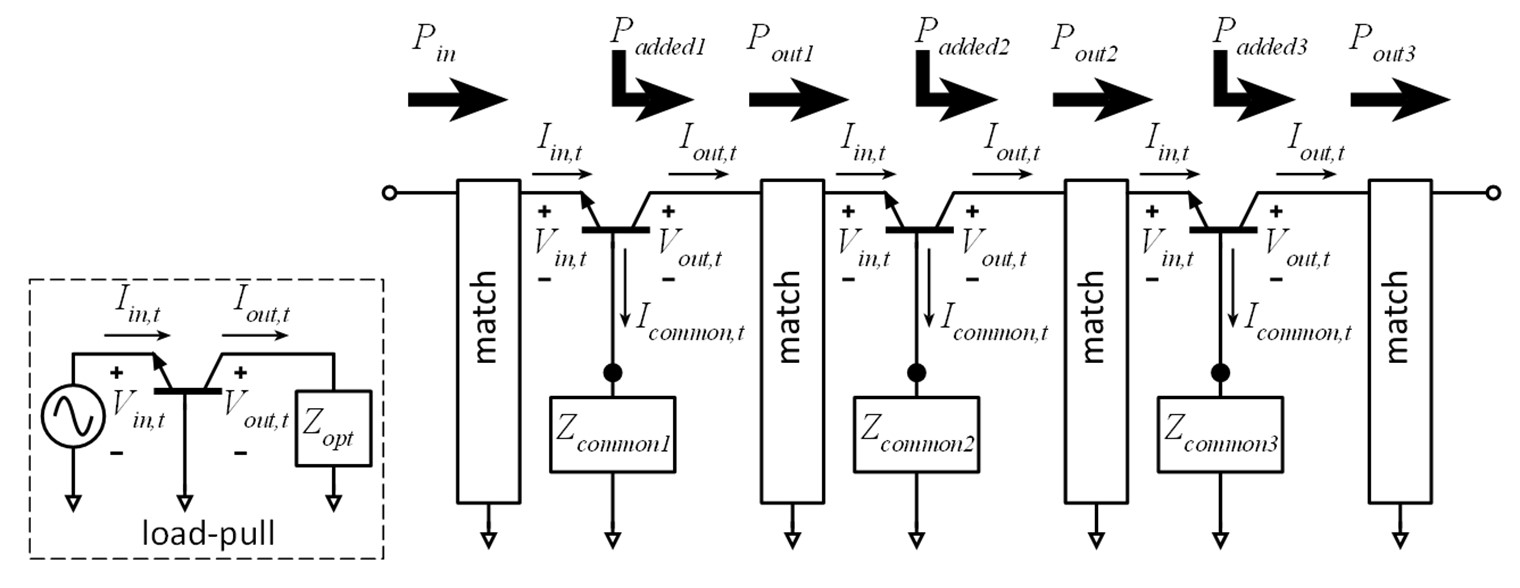 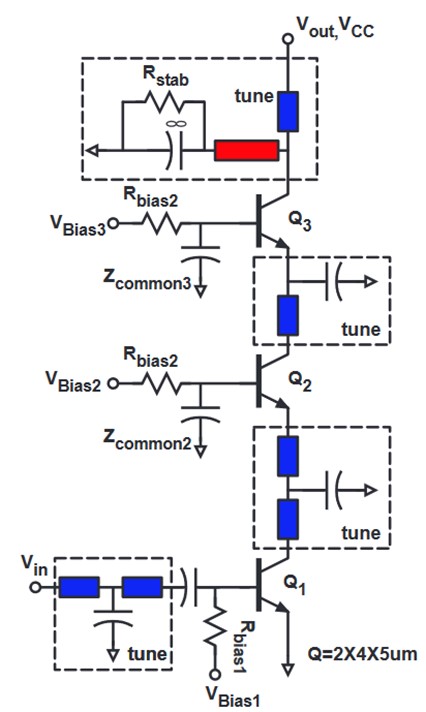 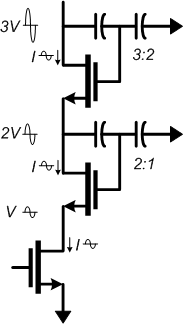 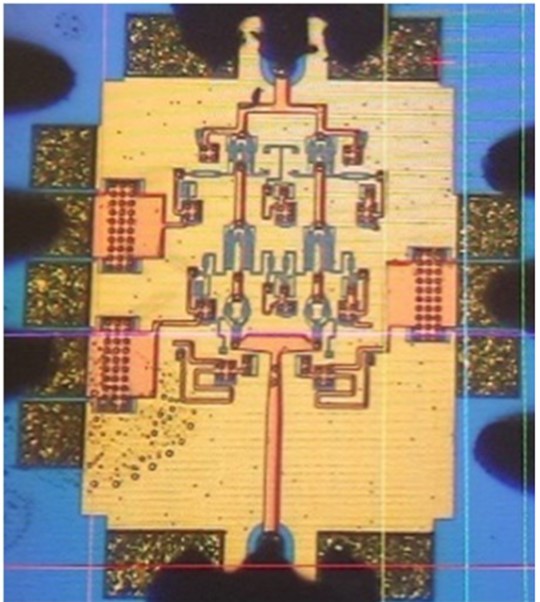 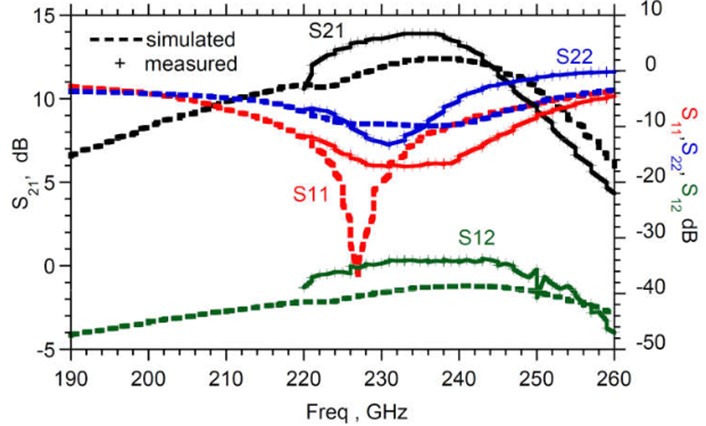 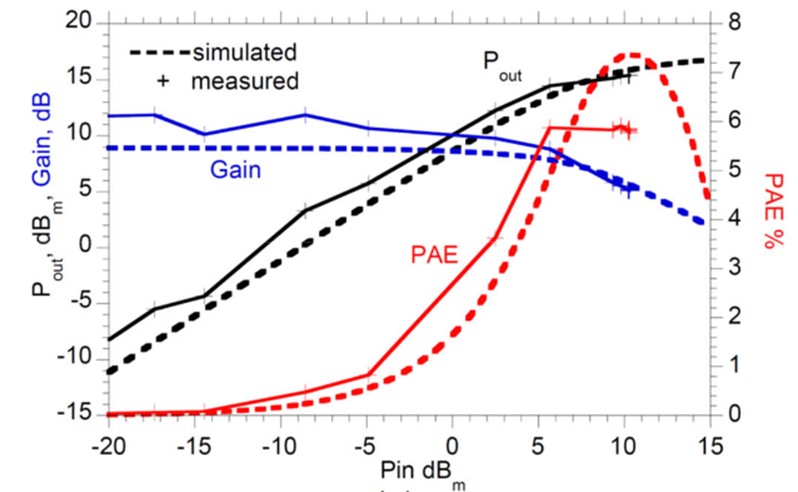 14/02/2022
WMO2: Advances in Circuits and Systems for mmWave Radar and Communication in Silicon Technologies
17
Capacitively degenerated common-base
How does this differ from stacking ?
Lower gain, same peak PAE, higher PAE at P1dB.
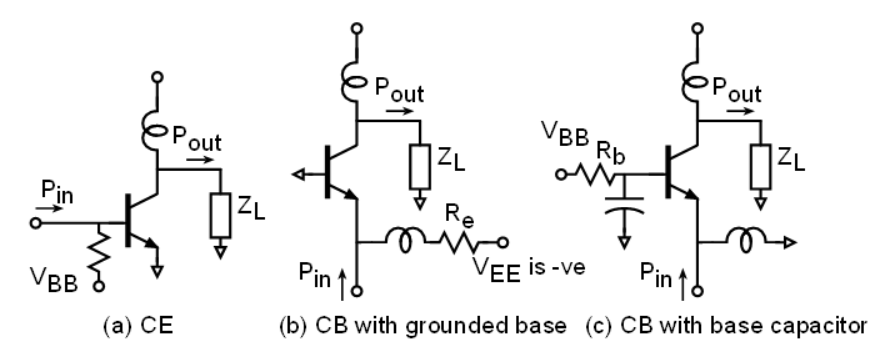 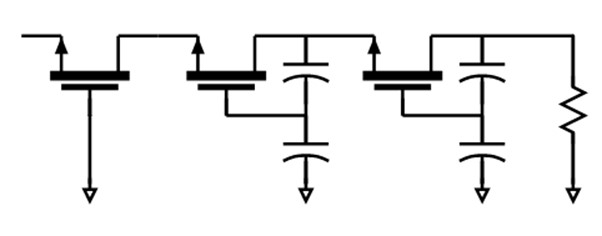 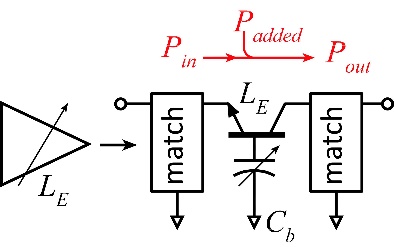 (a) CE
(b) CB with grounded base
(c) CB with base capacitor
At 140GHz
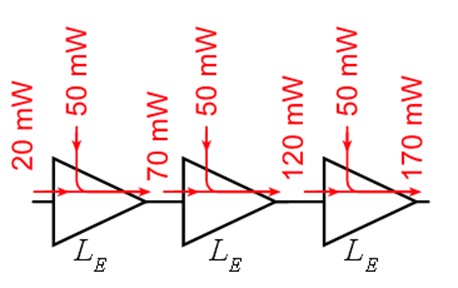 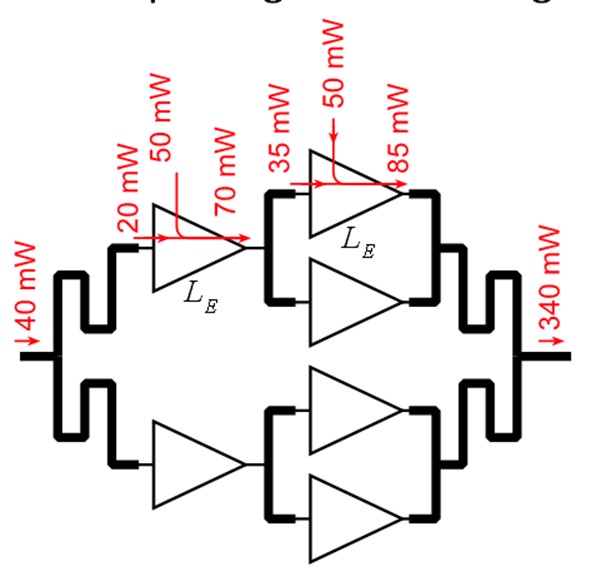 14/02/2022
WMO2: Advances in Circuits and Systems for mmWave Radar and Communication in Silicon Technologies
18
Generalized cascade combining
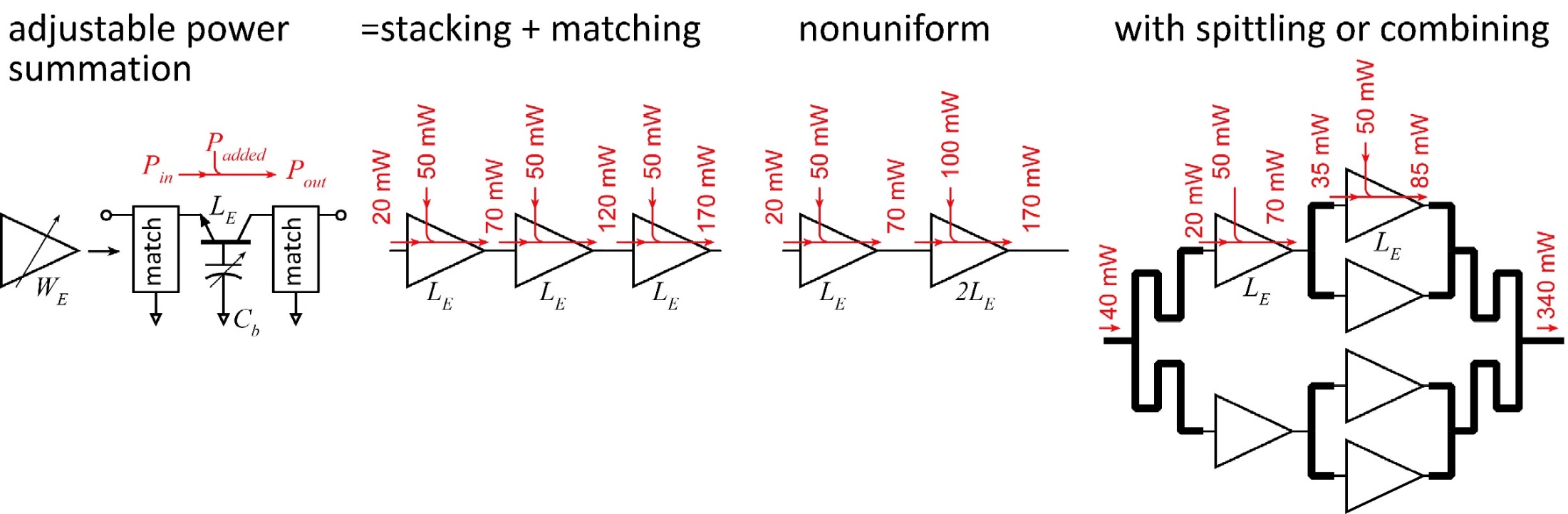 A. S. H. Ahmed  et al, 2018 EuMIC (UCSB)A. S. H. Ahmed, et al, 2021 RFIC Symposium
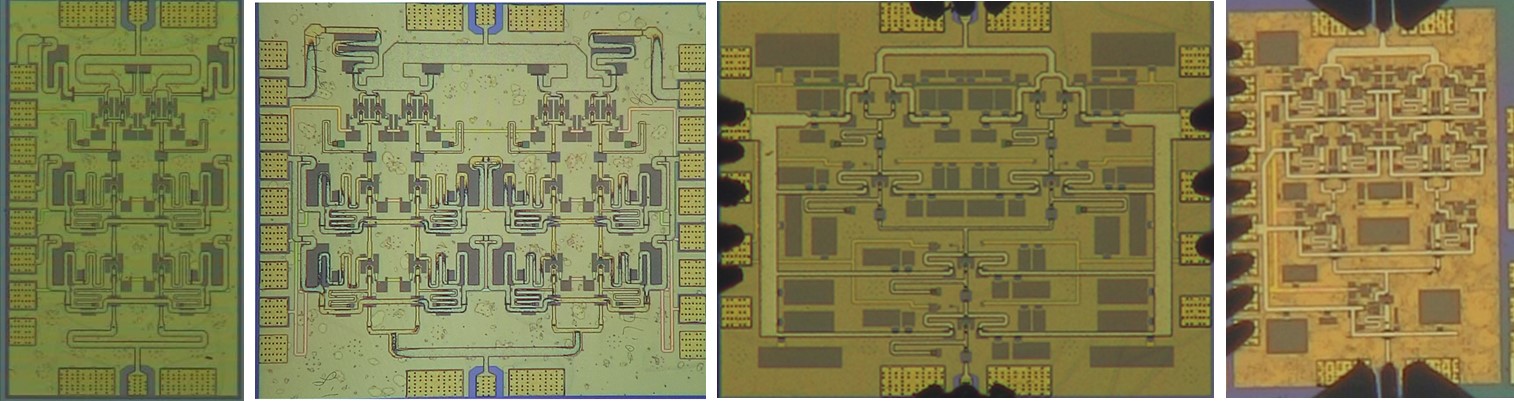 266GHz, 16.8dBm, 4.0% PAE
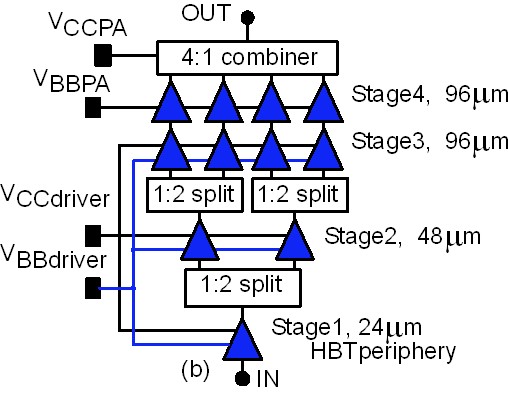 14/02/2022
WMO2: Advances in Circuits and Systems for mmWave Radar and Communication in Silicon Technologies
19
Cascade Combining:  Why ? Why not ?
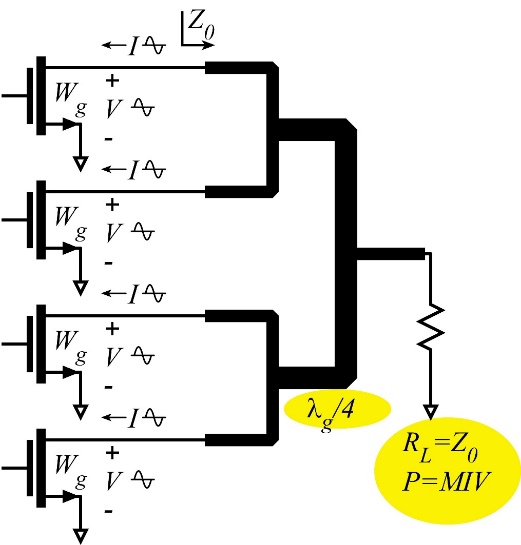 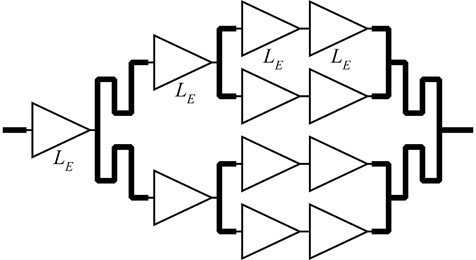 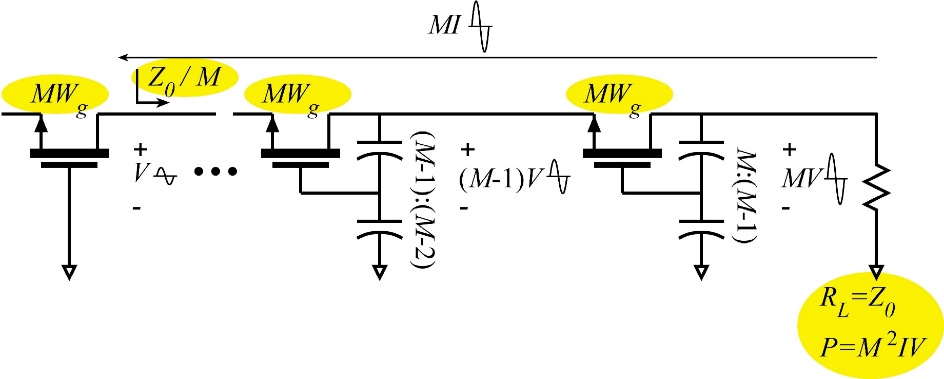 14/02/2022
WMO2: Advances in Circuits and Systems for mmWave Radar and Communication in Silicon Technologies
20
Recent high-efficiency 100-300GHz PAs
Ahmed et al, 2020 IMS, 2020 EuMIC, 2021 IMS, 2021 RFIC
Teledyne 250nm InP HBT technology
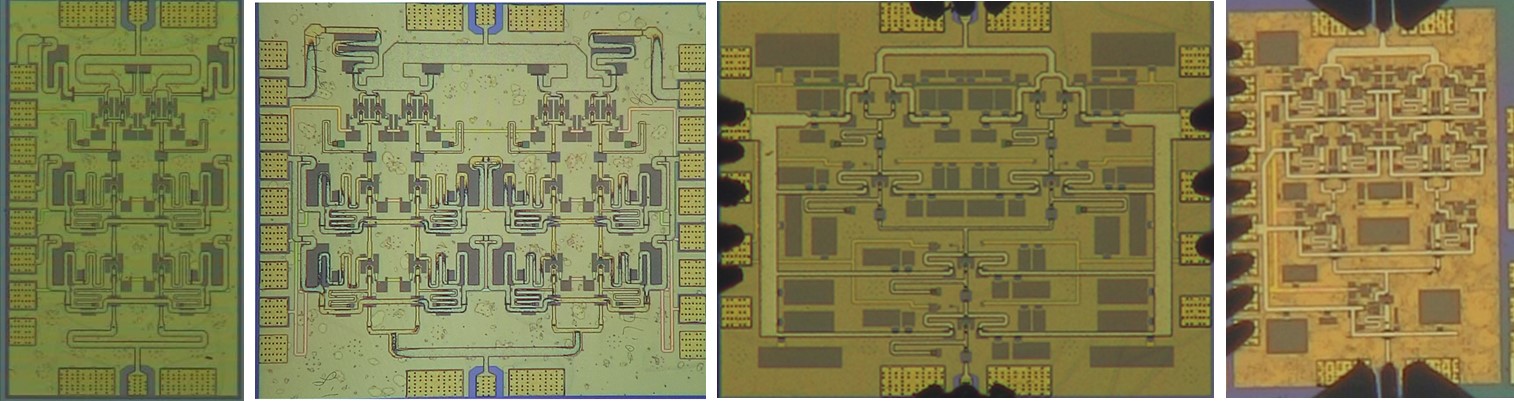 130GHz, 200mW, 17.8% PAE
266GHz, 16.8dBm, 4.0% PAE
194GHz, 17.4dBm, 8.5% PAE
140GHz, 20.5dBm, 20.8% PAE
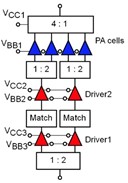 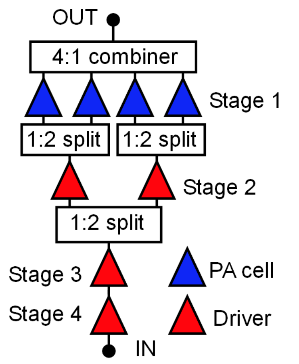 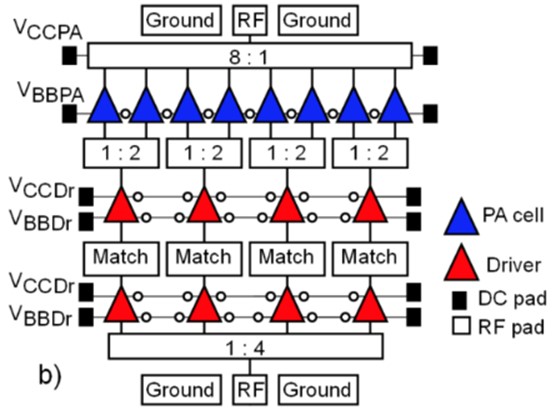 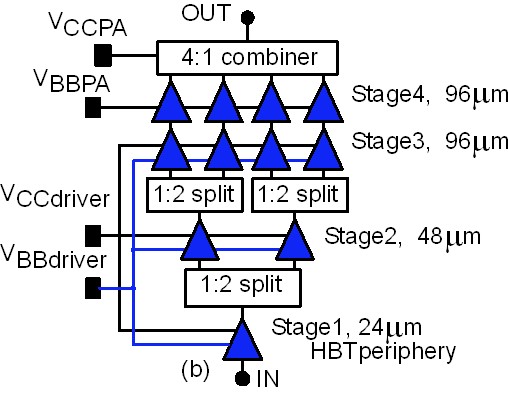 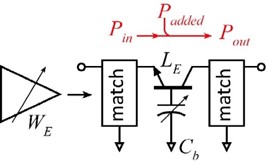 14/02/2022
WMO2: Advances in Circuits and Systems for mmWave Radar and Communication in Silicon Technologies
21
ICs and Modules: 140 GHz
14/02/2022
WMO2: Advances in Circuits and Systems for mmWave Radar and Communication in Silicon Technologies
22
The mm-wave module design problem
How to make the IC electronics fit ?How to avoid catastrophic signal losses ?How to remove the heat ?
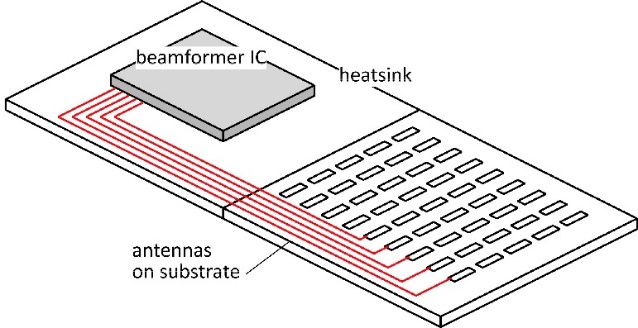 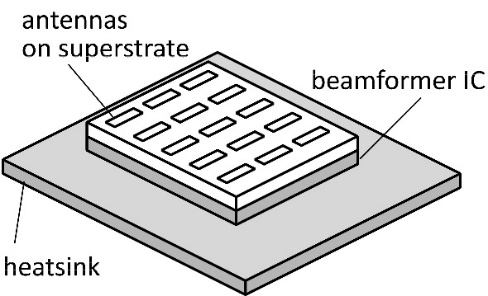 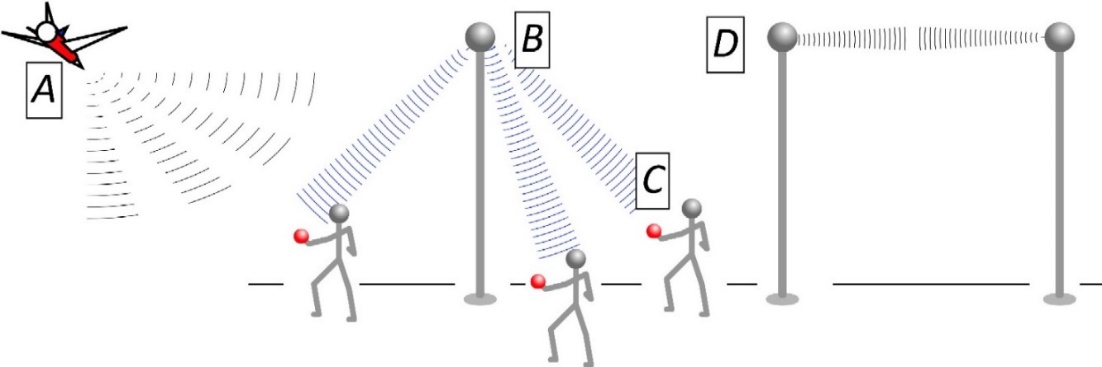 Not all systems steer in two planes...     ...some steer in only one.
Not all systems steer over 180 degrees...     ...some steer a smaller angular range
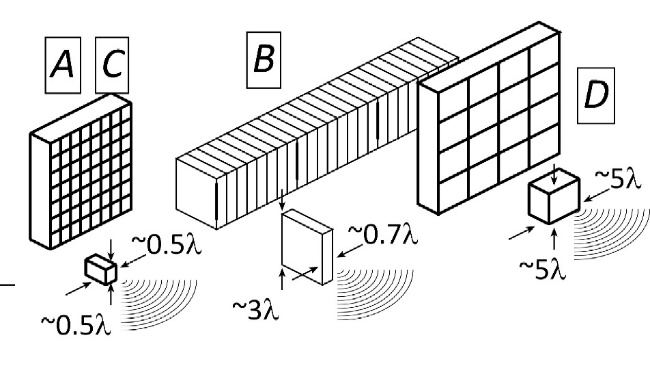 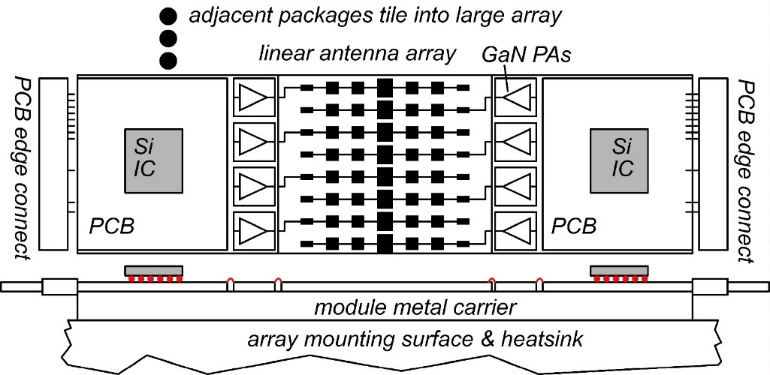 14/02/2022
WMO2: Advances in Circuits and Systems for mmWave Radar and Communication in Silicon Technologies
23
Do we need 2D arrays ? 1D might be fine.
1/sin2f sidelobes provide strong signals to tall buildings.
Providing sidelobes reduces broadside gain by less than 3dB.
→ Don't need 2D arrays to serve tall buildings
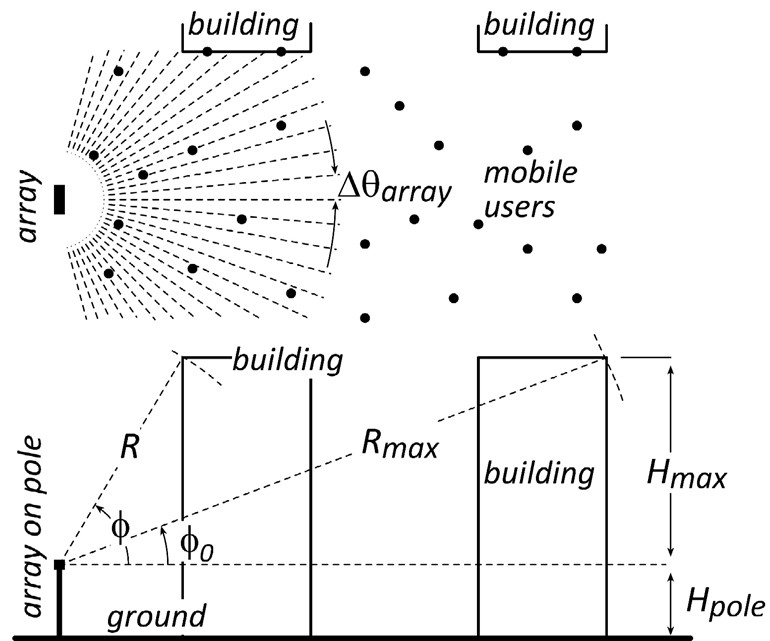 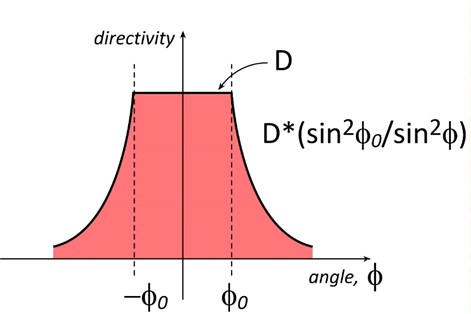 14/02/2022
WMO2: Advances in Circuits and Systems for mmWave Radar and Communication in Silicon Technologies
24
2D vs. 1D: user spatial distribution
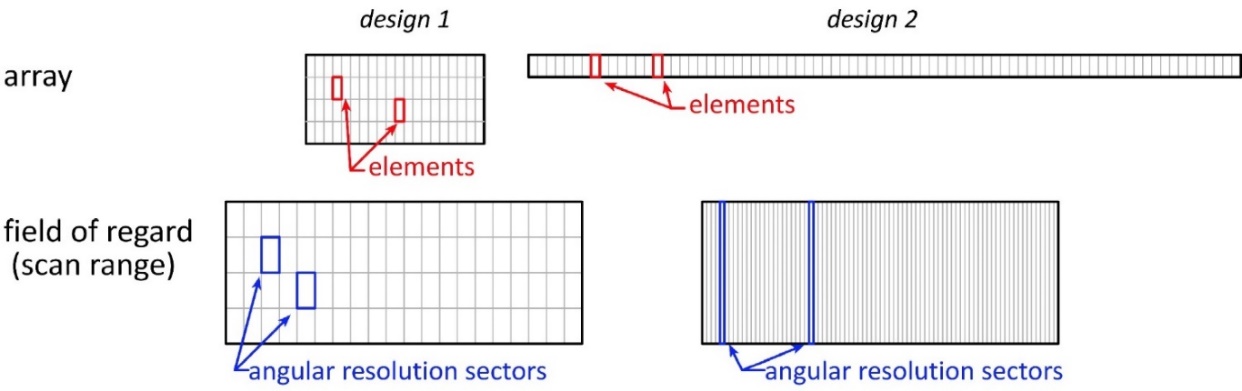 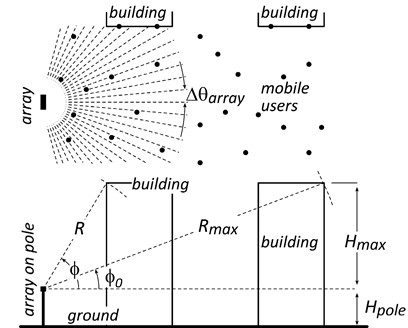 uniform horizontal & vertical  user distributions
uniform horizontal, nonuniform vertical
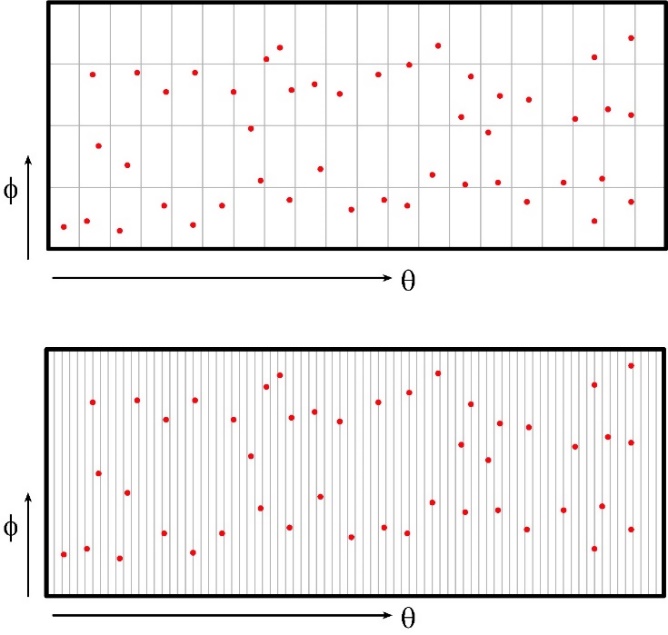 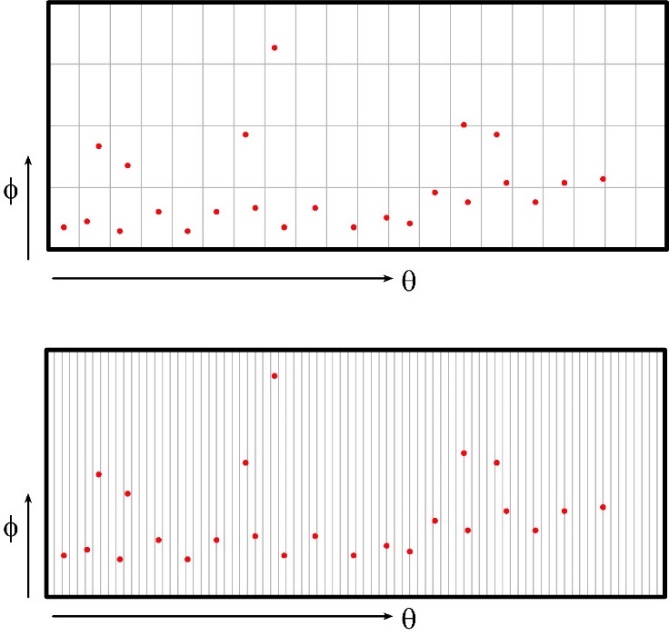 design 1: 2D array
✘

design 2: 1D array


Spatial distribution of users, and of scattering objects, guides choice of array geometry.
14/02/2022
WMO2: Advances in Circuits and Systems for mmWave Radar and Communication in Silicon Technologies
25
140GHz hub: packaging challenges
IC-package interconnectsDifficult at > 100 GHz
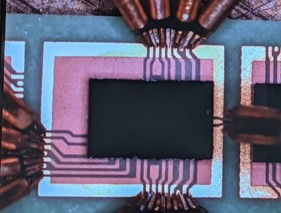 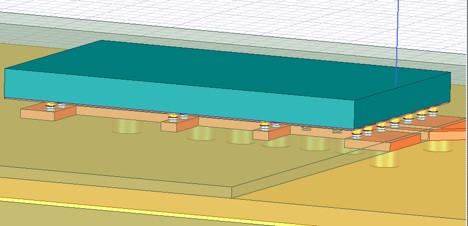 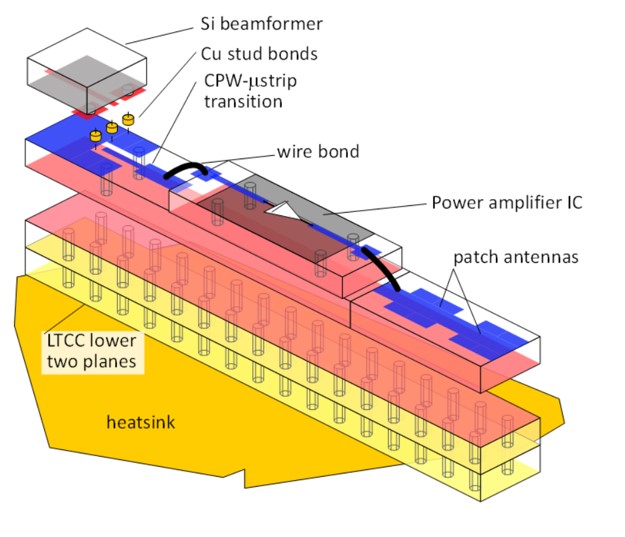 Removing heatThermal vias are marginal
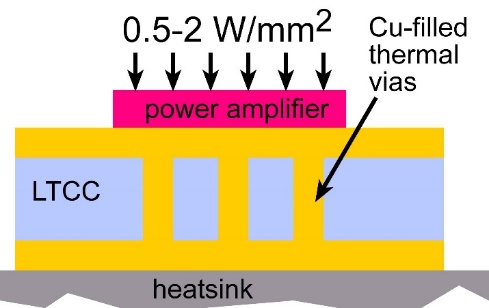 Interconnect densityDense wiring for DC, LO, IF, control.Hard to fit these all in.
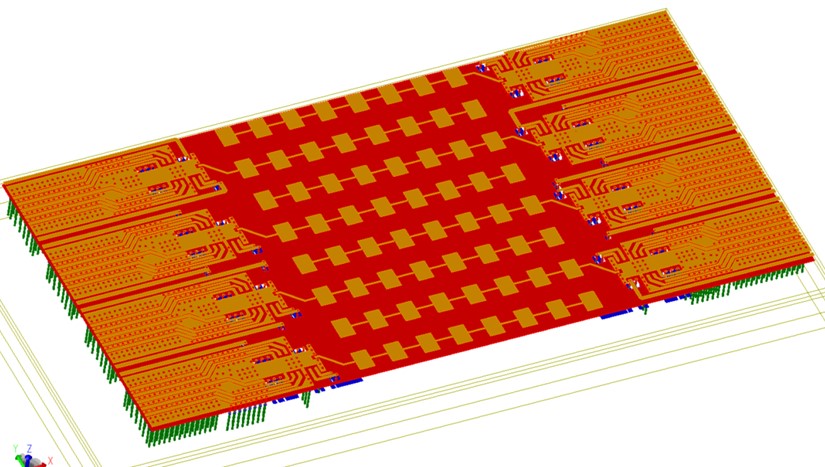 Economies of scaleAdvanced packaging standards require sophisticated toolsHigh-volume orders onlyHard for small-volume orders (research, universities)Packaging industry is moving offshore
14/02/2022
WMO2: Advances in Circuits and Systems for mmWave Radar and Communication in Silicon Technologies
26
100-300GHz IC-package connections
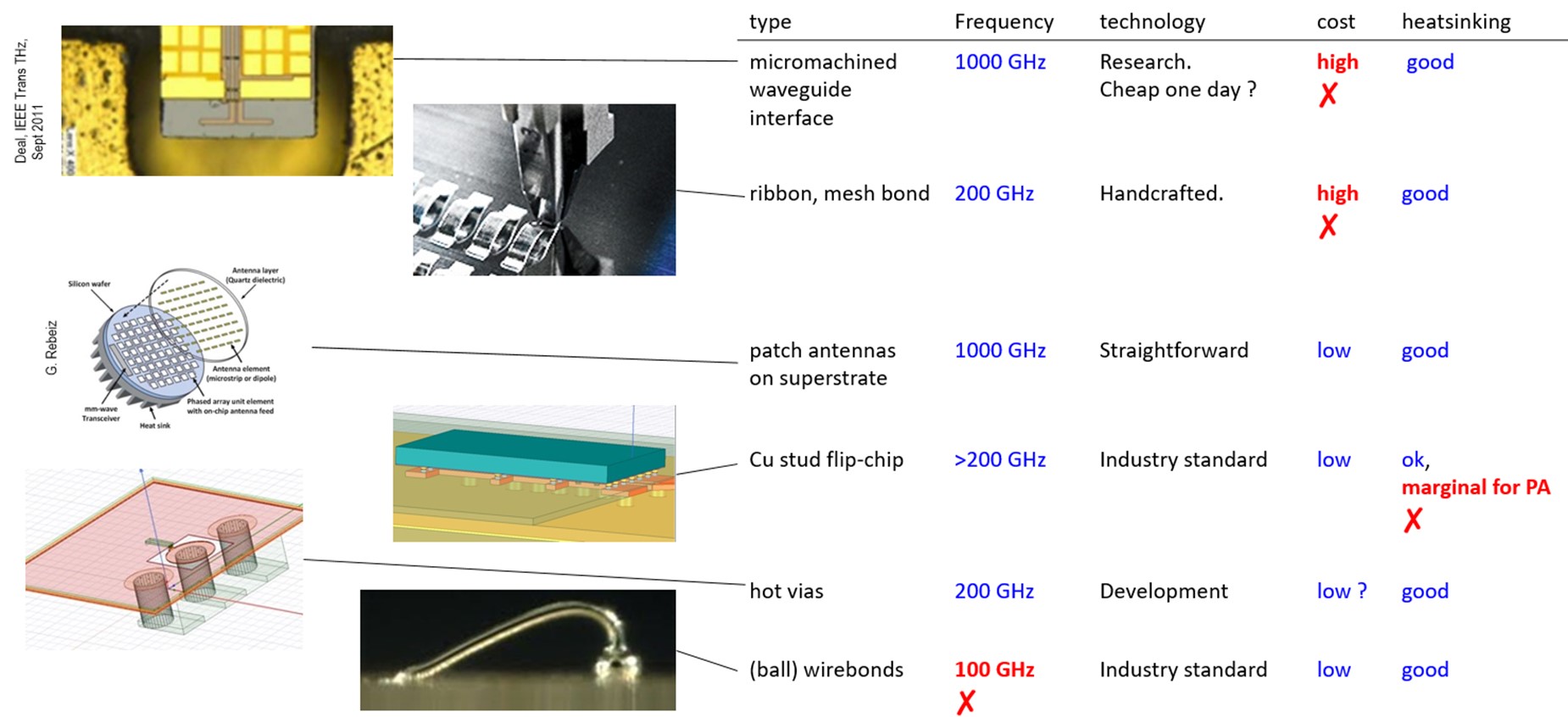 14/02/2022
WMO2: Advances in Circuits and Systems for mmWave Radar and Communication in Silicon Technologies
27
135GHz 8-channel MIMO hub array tile modules
Receiver: A. Farid et. al, 2021 IEEE BCICTS; Transmitter in review
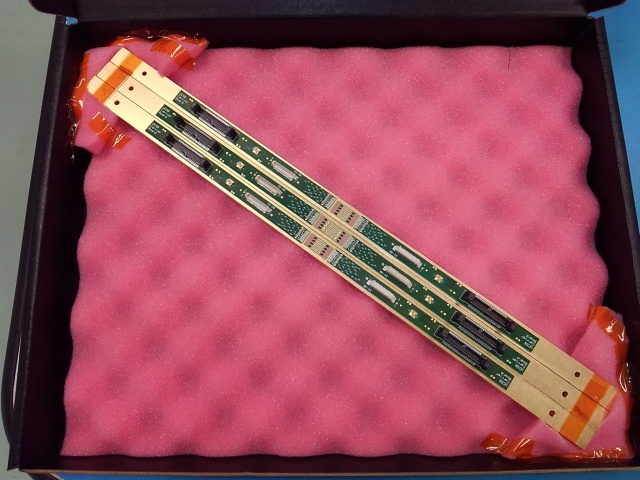 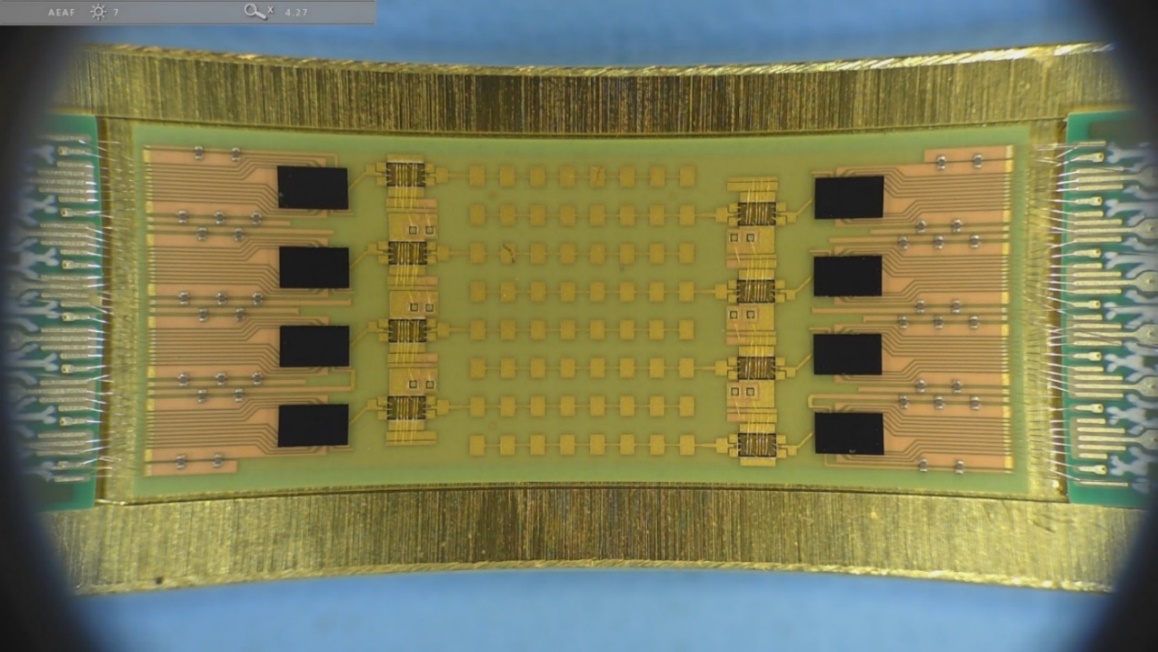 14/02/2022
WMO2: Advances in Circuits and Systems for mmWave Radar and Communication in Silicon Technologies
28
140GHz hub: ICs & Antennas
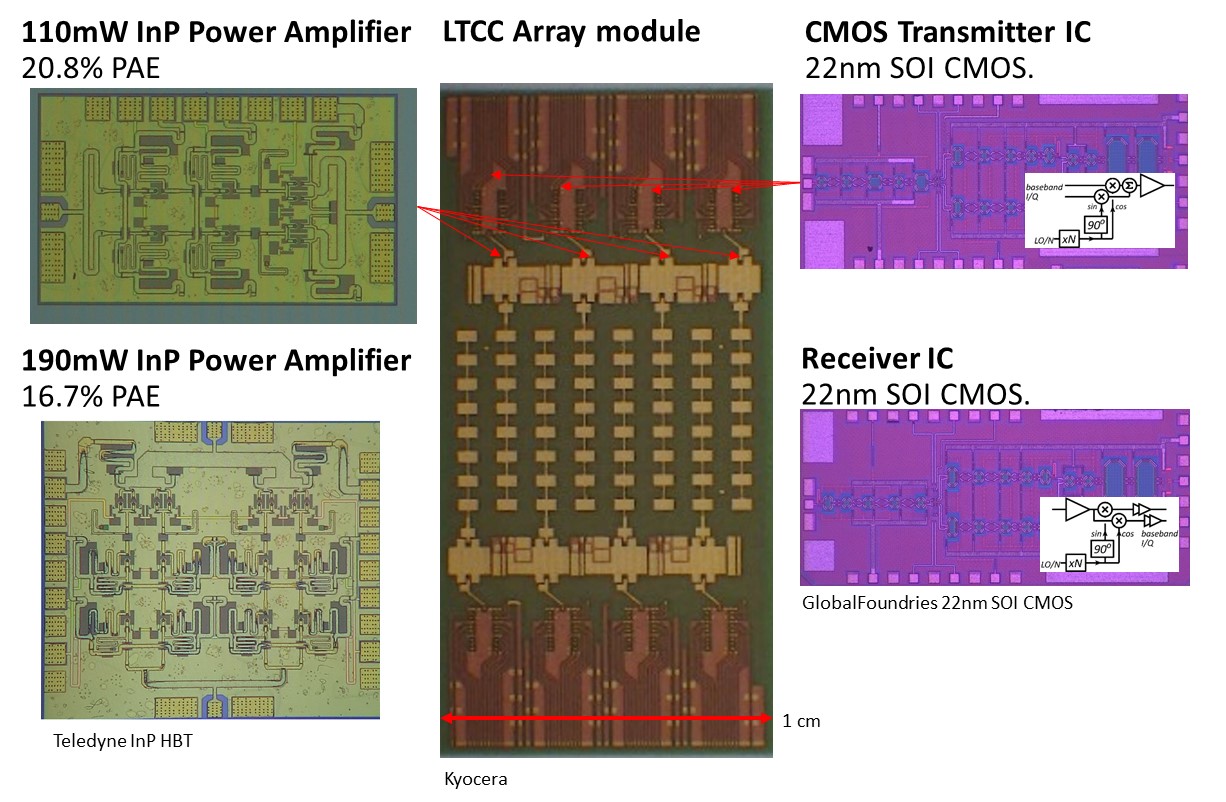 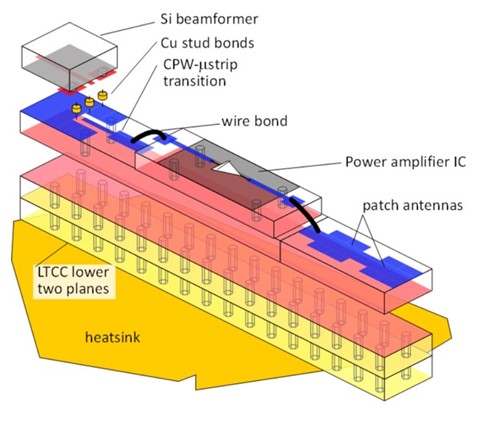 14/02/2022
WMO2: Advances in Circuits and Systems for mmWave Radar and Communication in Silicon Technologies
29
135 GHz Cu stud CMOS / LTCC transition
50 mm diameter Cu studs
1.15 dB simulated loss
Includes Cu pillar, 220 μm CPW section
~0.85 dB measured loss.
Low assembly yield with LTCC; too small
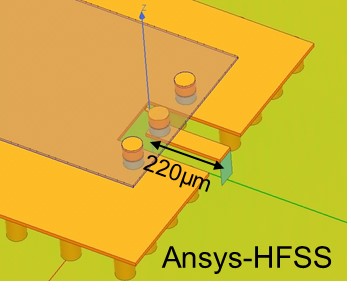 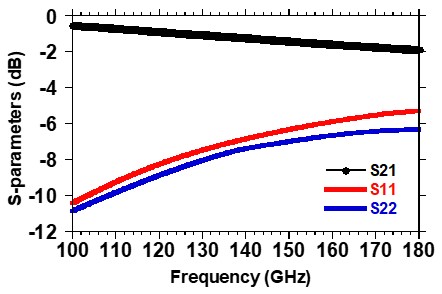 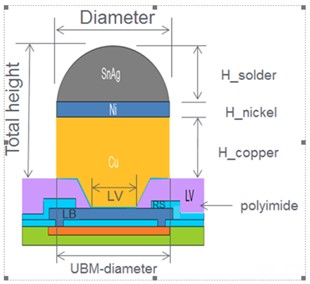 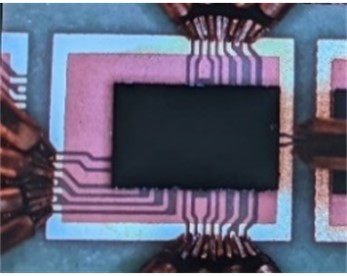 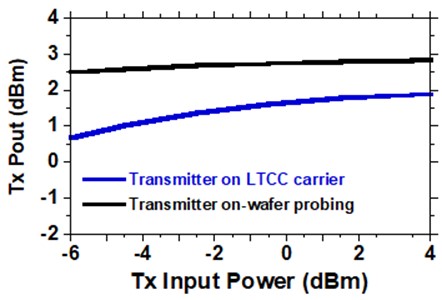 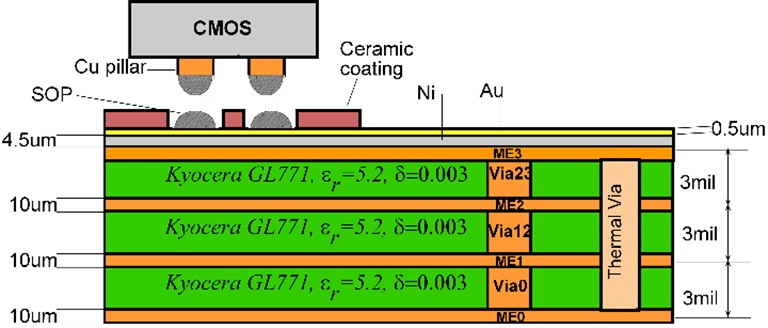 14/02/2022
WMO2: Advances in Circuits and Systems for mmWave Radar and Communication in Silicon Technologies
30
Series-fed patch antenna on LTCC
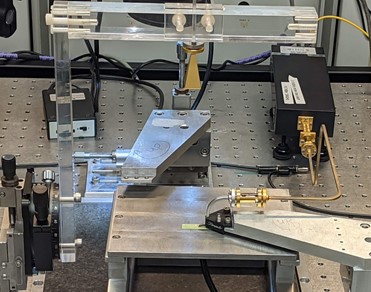 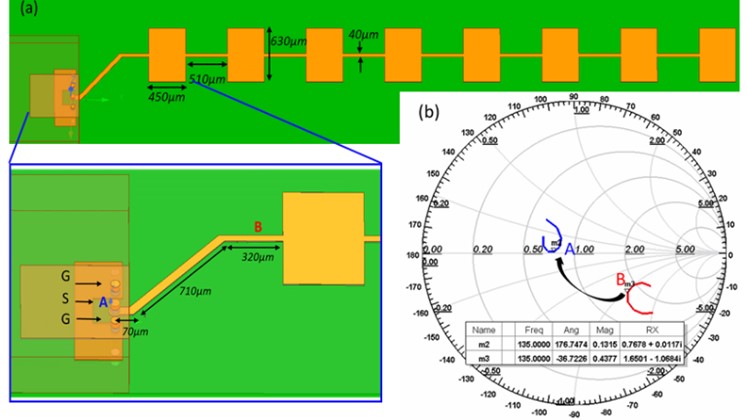 14/02/2022
WMO2: Advances in Circuits and Systems for mmWave Radar and Communication in Silicon Technologies
31
CMOS/InP PA transition design
Au wirebonds: poor but easily obtained     150 μm long, 25 μm diameter     Ground return: through IC TSV's      2.6dB simulated insertion loss
Ribbon bonds, flip-chip bonds: harder to get.     both much better at 140 GHz     InP flip-chip bonds: ~$80k per MPW run     investigating firms for ribbon-bonding
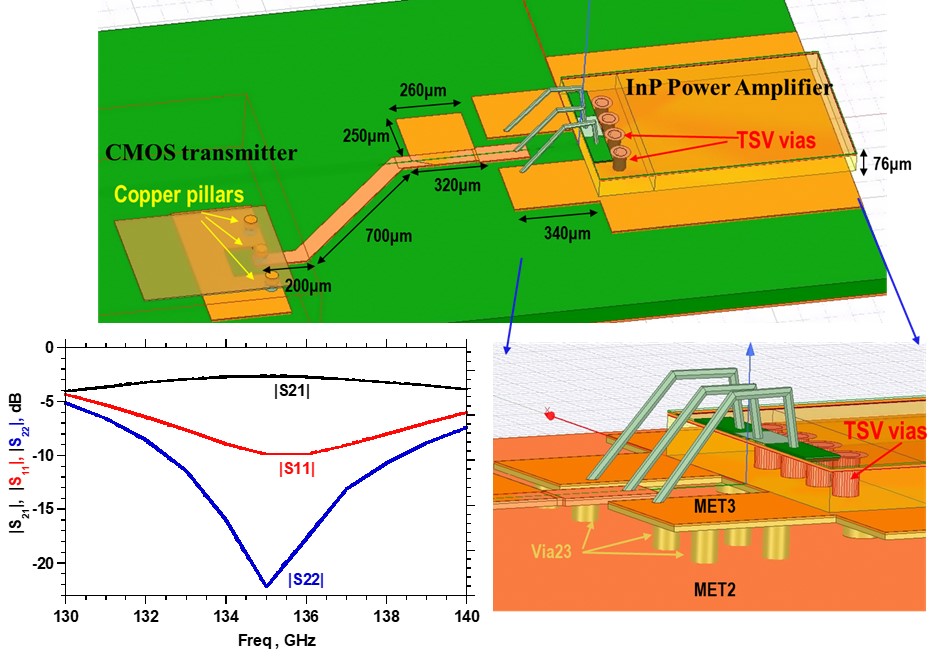 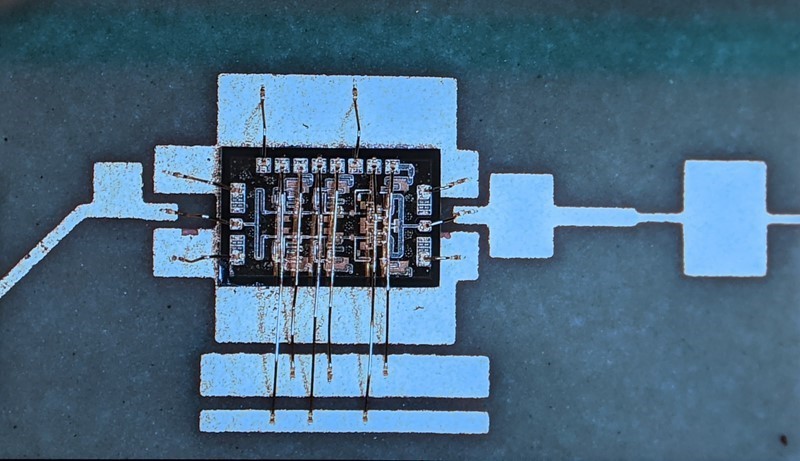 14/02/2022
WMO2: Advances in Circuits and Systems for mmWave Radar and Communication in Silicon Technologies
32
InP PA/antenna transition design
8-element series-fed patch antenna
Antenna-PA match: stepped-impedance line
Simulations:12dB antenna gain, 6GHz 3-dB bandwidth
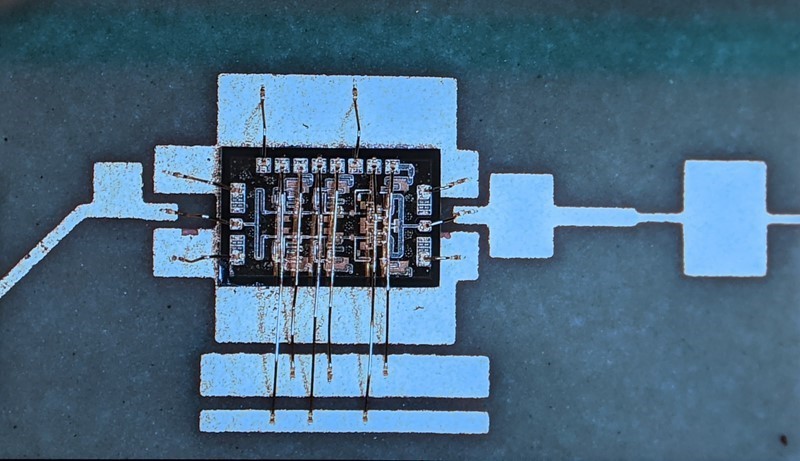 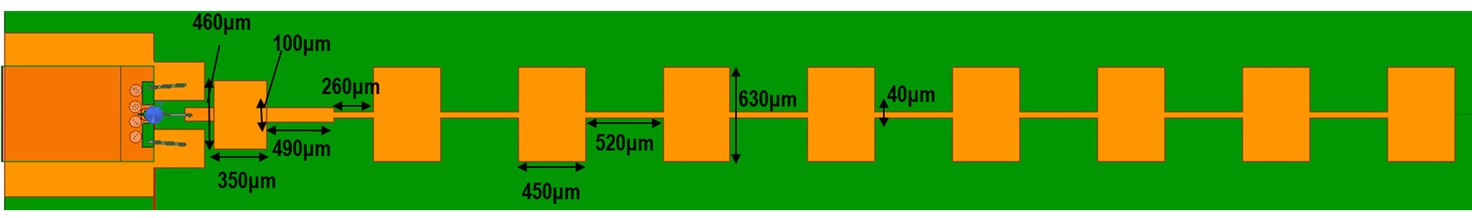 14/02/2022
WMO2: Advances in Circuits and Systems for mmWave Radar and Communication in Silicon Technologies
33
8-element 135 GHz MIMO receiver array
4 channels/side
8-elements series fed-patch antenna/channel
0.65 λ antenna spacing
PCB provides I/Q , LO reference, DC connections
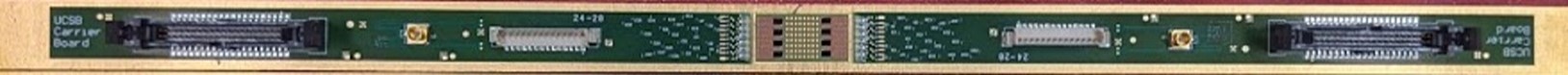 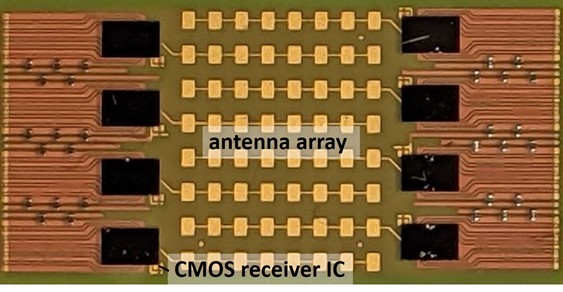 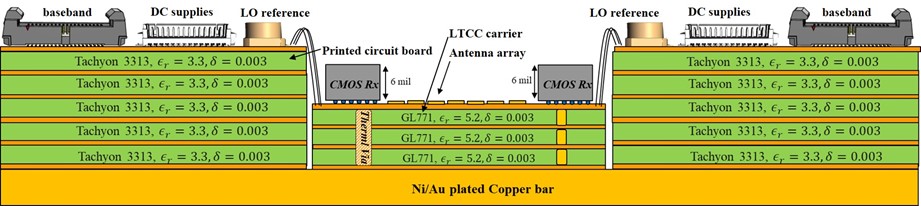 14/02/2022
WMO2: Advances in Circuits and Systems for mmWave Radar and Communication in Silicon Technologies
34
Receive module testing
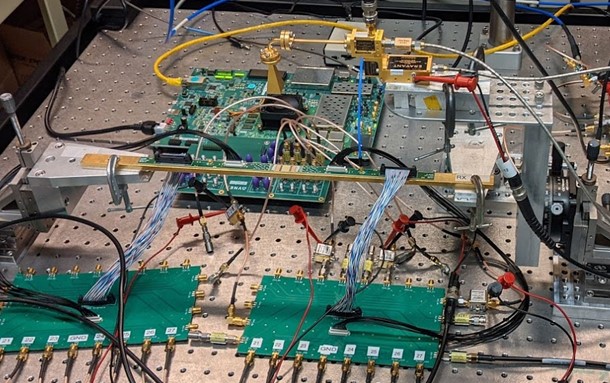 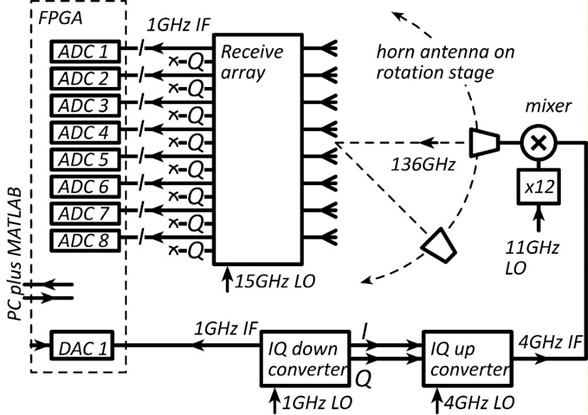 Rx module connected to ZCU-111 for array calibration and beamforming.
Test transmitter mounted at 15cm distance on a rotating arm.
Wideband 1-GHz OFDM signal used for array calibration
https://github.com/pi-radio/Pi-Radio-v1-NRT
https://dl.acm.org/doi/abs/10.1145/3411276.3412195
14/02/2022
WMO2: Advances in Circuits and Systems for mmWave Radar and Communication in Silicon Technologies
35
Conversion gain, radiation pattern
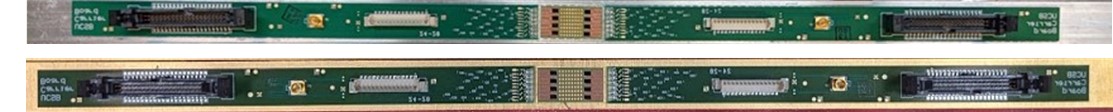 8 working channels: good patterns
Poor ground: limits data rate
4 working channels:  patterns with sidelobes
good ground: data transmission experiments
14/02/2022
WMO2: Advances in Circuits and Systems for mmWave Radar and Communication in Silicon Technologies
36
135GHz 8-channel MIMO hub array tile modules
140GHz MIMO hub receiver array modules, 4-element, 8-element MIMO beamformingData transmission up to 1.9Gb/s
140GHz MIMO hub transmitter array modules, 8-element 38.5dBm EIRPData transmission up to 1.9Gb/sPerformance limited by assembly yield.Data rate limited by connector.
Link demonstration to be reported
Receiver: A. Farid, 2021 BCICTS;  Transmitter: in review
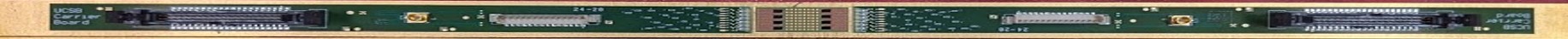 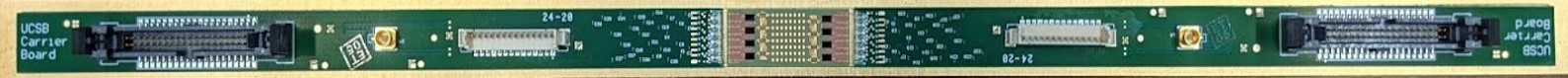 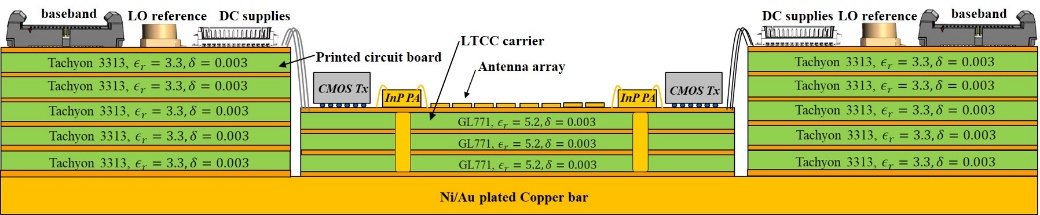 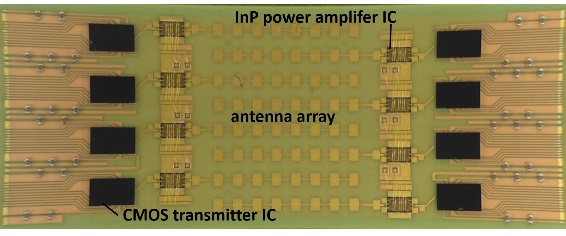 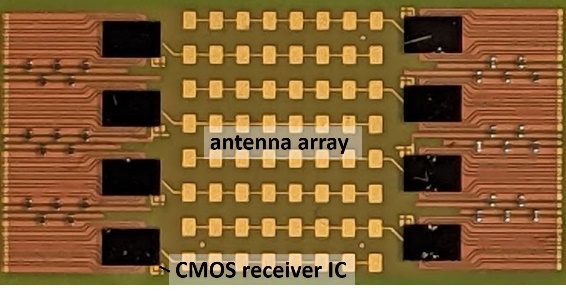 CMOS TX, RX ICs GlobalFoundries 22nm SOI CMOS.
110mW InP PA20.8% PAE
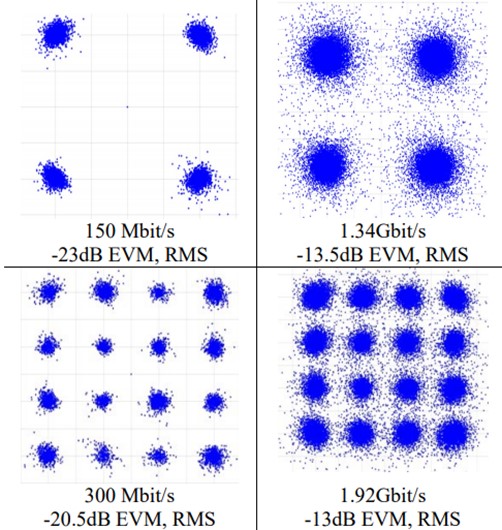 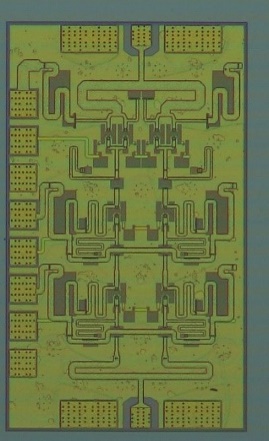 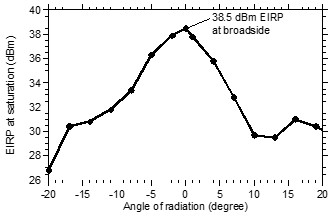 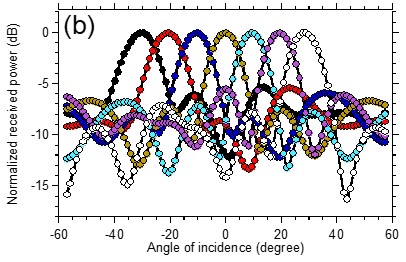 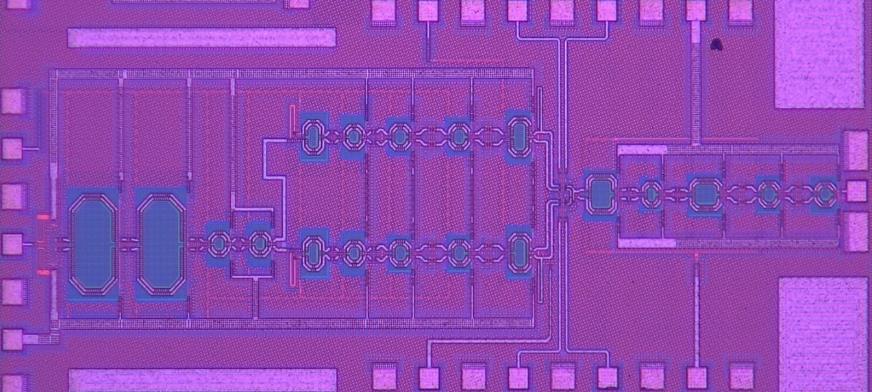 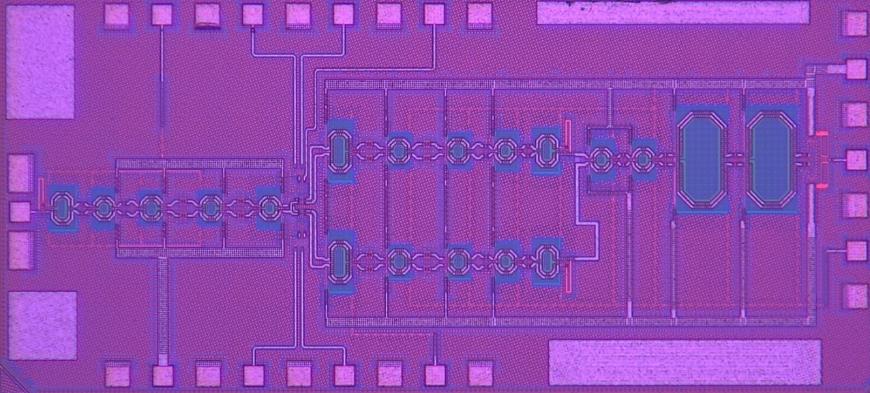 Teledyne 250nm  InP HBT
14/02/2022
WMO2: Advances in Circuits and Systems for mmWave Radar and Communication in Silicon Technologies
37
Gen-II 140GHz MIMO hub modules
Gen I 140 GHz CMOS+InP modules     low assembly yield: 50 mm Cu stud too small for LTCC     used in Samsung link demo; to be announced.
Gen II 140 GHz CMOS+InP modules     change to C4 solder bonds: more easily assembled on LTCC     ICs re-fabricated with C4 bonds     LTCC carriers re-designed for C4 bonds     PCB has higher-bandwidth baseband IQ connectors: 10Gb/s.     Assembly planned in Winter 2022.
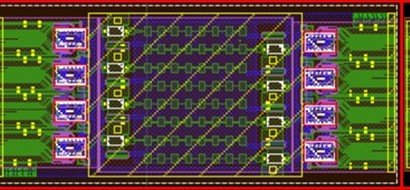 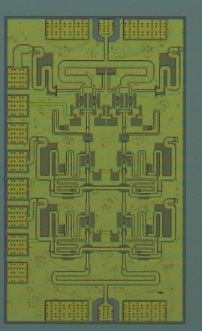 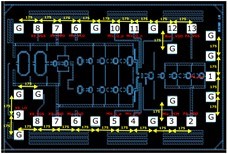 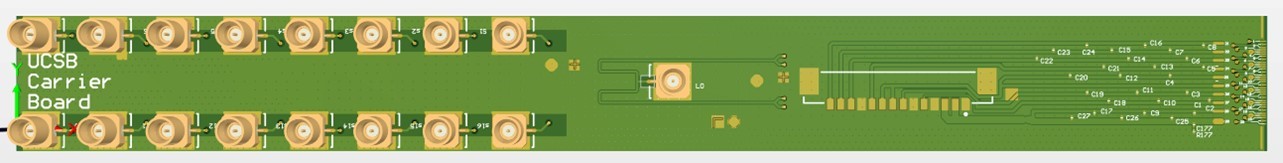 14/02/2022
WMO2: Advances in Circuits and Systems for mmWave Radar and Communication in Silicon Technologies
38
140 GHz C4-LTCC Transition Design
Simulated 1.3 dB insertion loss at 140 GHz.
C4 has better assembly yield with LTCC than 50 mm Cu studs
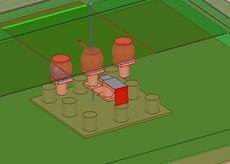 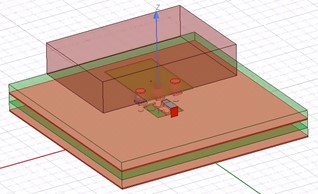 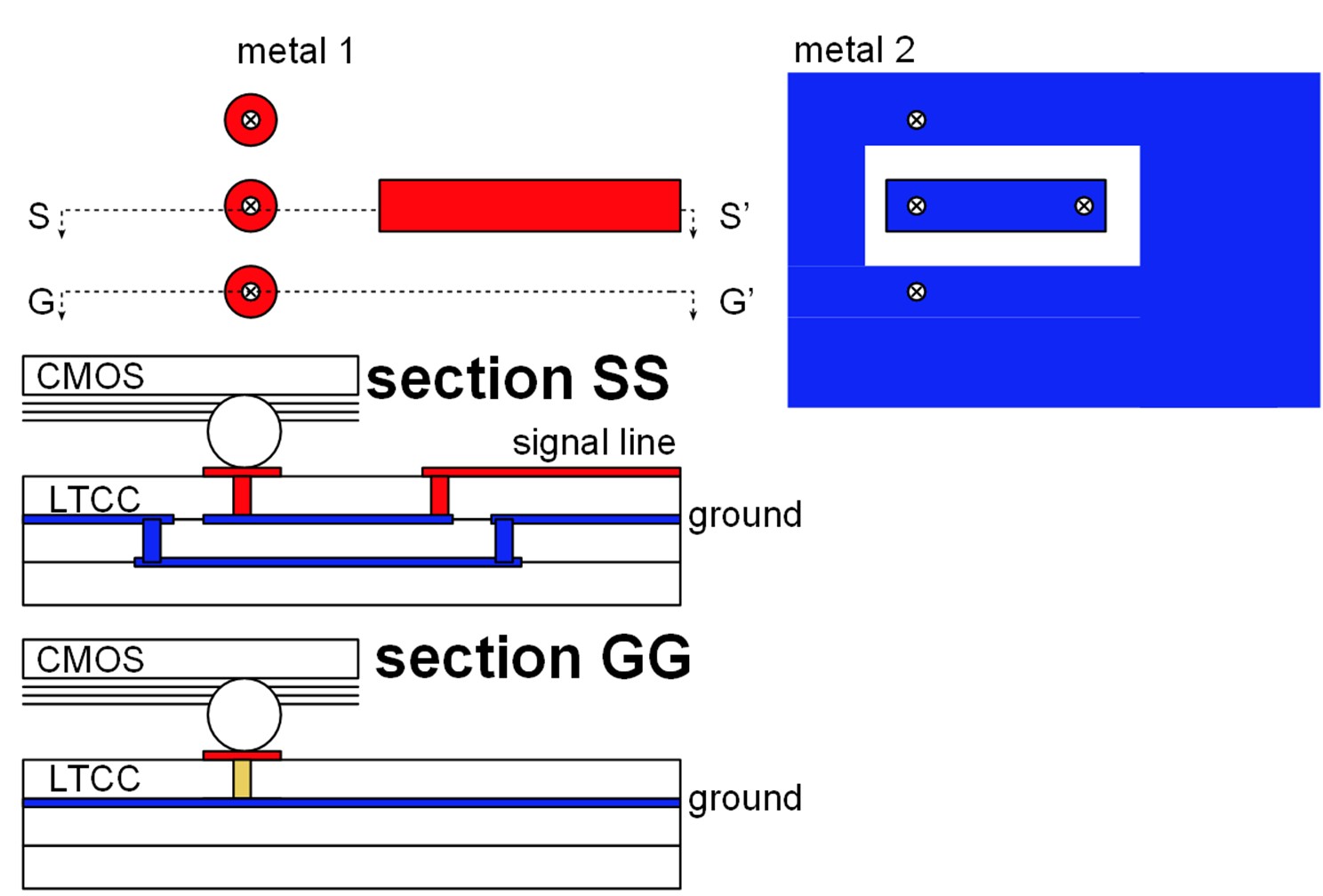 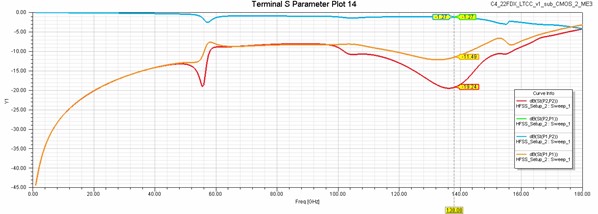 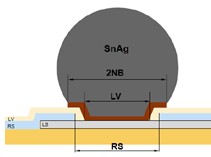 14/02/2022
WMO2: Advances in Circuits and Systems for mmWave Radar and Communication in Silicon Technologies
39
140 GHz IF Beamforming Phased-Array Transmitter
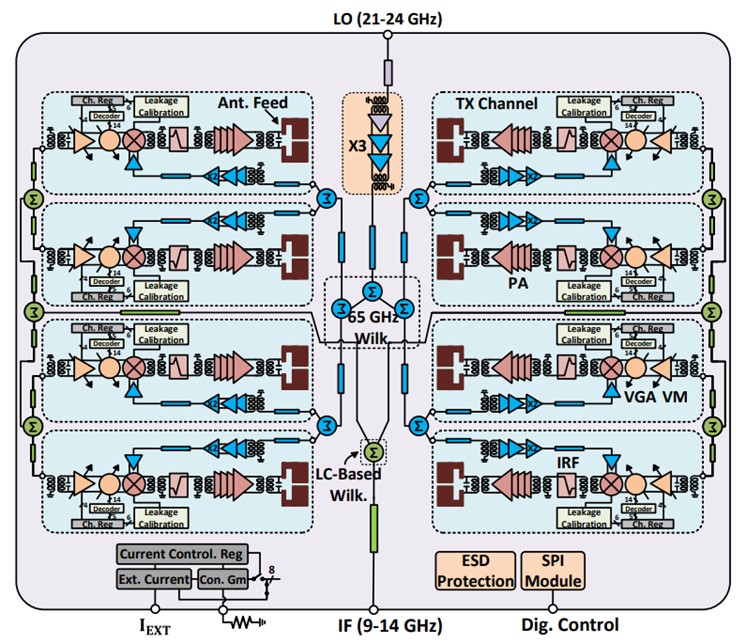 Siwei Li, 2021 IEEE IMS: Rebeiz Group, UCSD
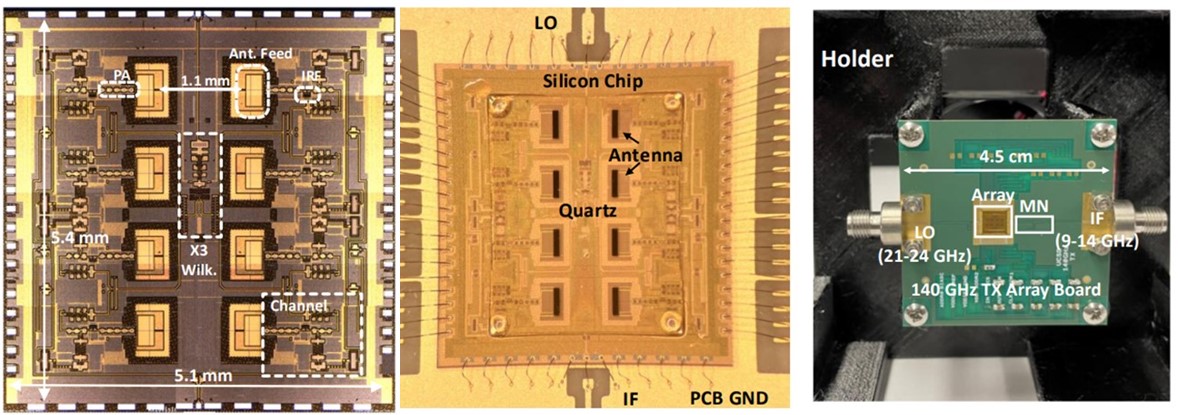 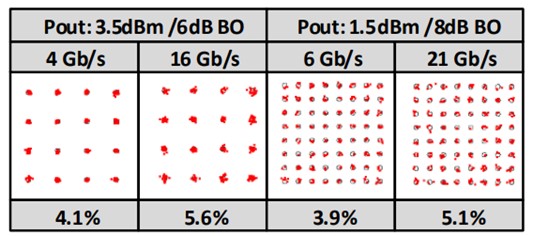 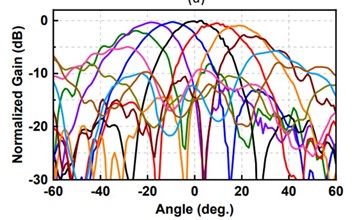 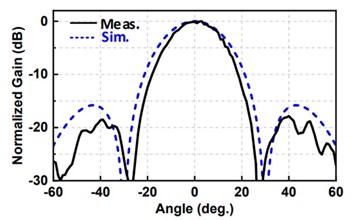 14/02/2022
WMO2: Advances in Circuits and Systems for mmWave Radar and Communication in Silicon Technologies
40
Beamspace digital beamformer IC
All-digital receive beamformer ASIC in 65nm CMOS
Beamspace algorithm
Supports 32 antennas and 1 to 16 users
20GB/s throughput given16 simultaneously transmitting users under conditions requiring 3-bit ADC resolution 
Record 9.98GB/s throughput given 16 simultaneously transmitting users under conditions requiring 6-bit ADC resolution
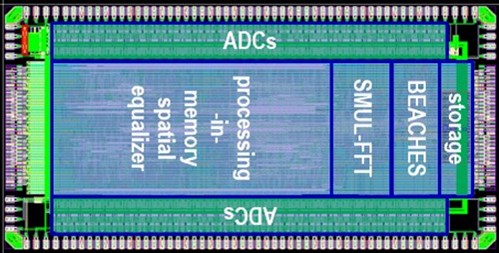 Castaneda Fernandez 2021 ESSCIRC.Studer Group, Cornell/ETHZMolnar Group, Cornell
14/02/2022
WMO2: Advances in Circuits and Systems for mmWave Radar and Communication in Silicon Technologies
41
ICs and Modules: 210 GHz & 280 GHz
14/02/2022
WMO2: Advances in Circuits and Systems for mmWave Radar and Communication in Silicon Technologies
42
210 GHz Transmitter and Receiver ICs
M. Seo et al, 2021 IMS;  Teledyne 250nm InP HBT
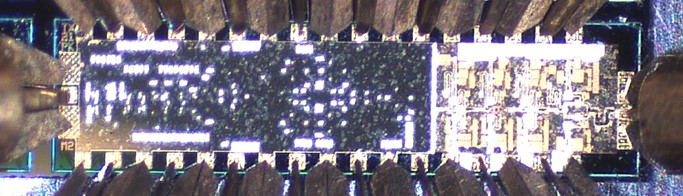 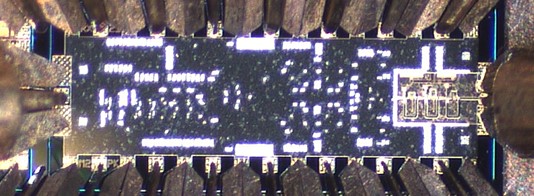 Size: 2.9 x 0.75 mm2
Size: 2.3 x 0.85 mm2
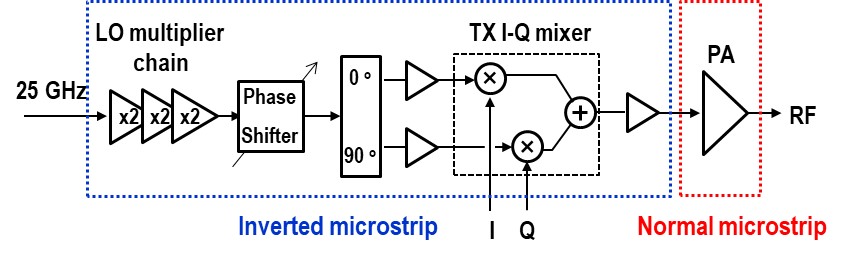 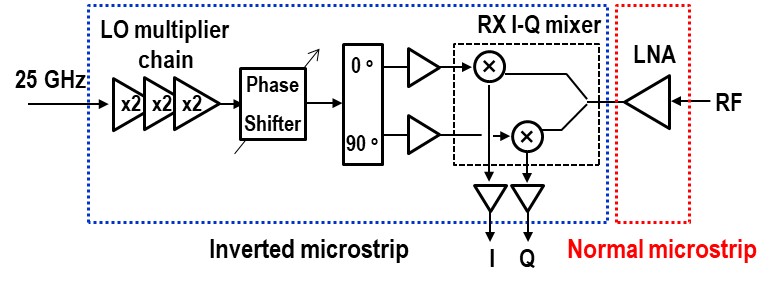 14/02/2022
WMO2: Advances in Circuits and Systems for mmWave Radar and Communication in Silicon Technologies
43
LO multiplier: 25 GHz to 200 GHz
M. Seo et al, 2021 IMS;  Teledyne 250nm InP HBT
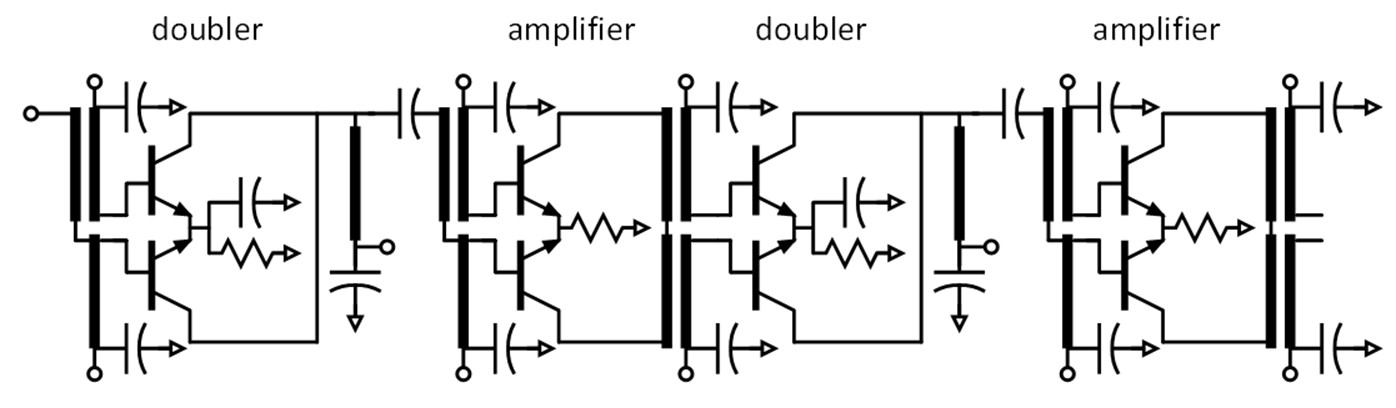 multiplier design by M. Seo
Pout > -5 dBm over 165 - 240 GHzSpurious < -40 dBc over 180-230 GHzPDC = 282 mW0.58 mm x 0.4 mm
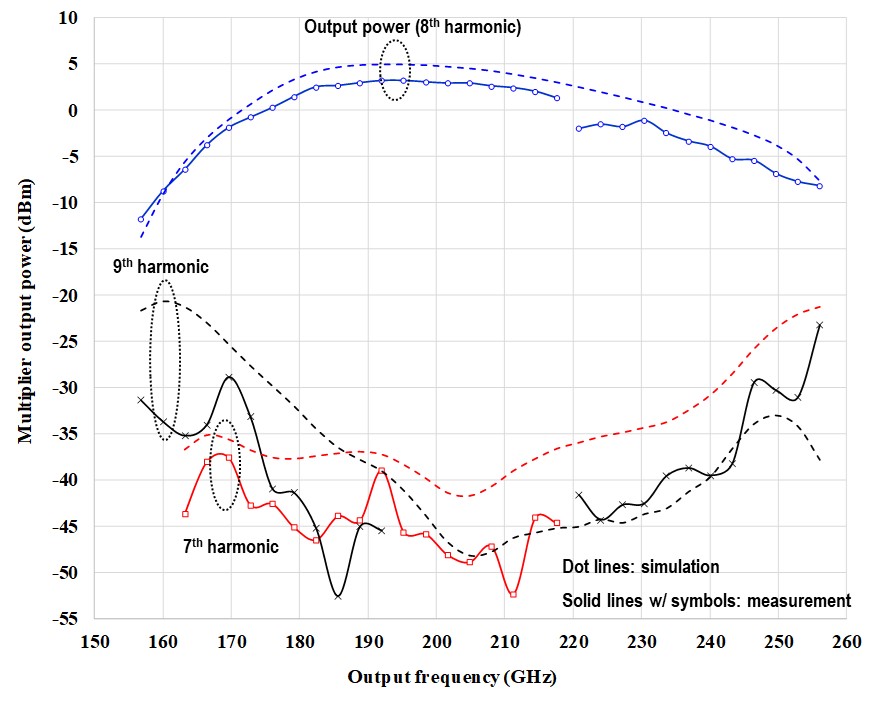 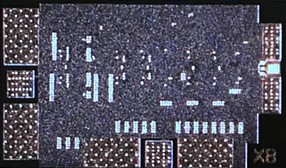 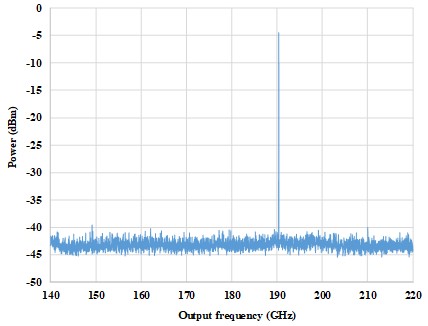 14/02/2022
WMO2: Advances in Circuits and Systems for mmWave Radar and Communication in Silicon Technologies
44
280GHz transmitter, receiver IC designs
Solyu, Alz, Ahmed, Seo; UCSB/Sungkyunkwan
Teledyne 250nm InP HBT technology
Receiver
Transmitter
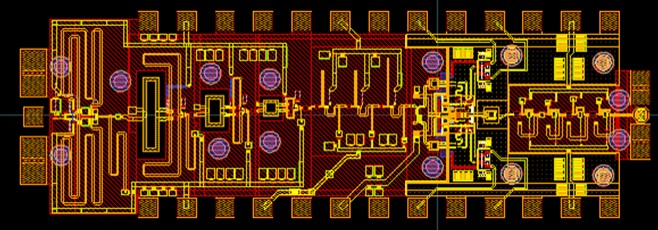 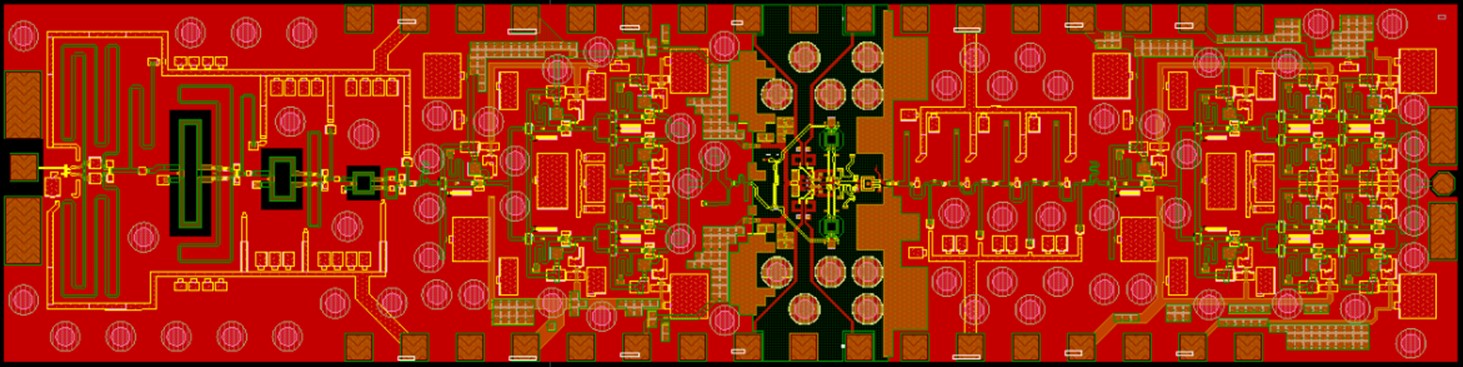 simulations: 17dB saturated output power.
simulations: 11dB noise figure, 40GHz bandwidth
Application: point-point MIMO backhaul links
14/02/2022
WMO2: Advances in Circuits and Systems for mmWave Radar and Communication in Silicon Technologies
45
210, 280 GHz MIMO backhaul modules
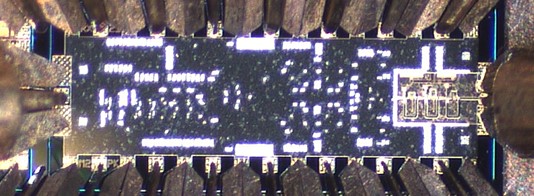 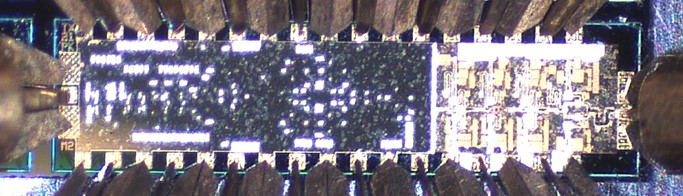 Single-channel modules (simplicity)210 GHz InP TX, RX ICs2x2 patch antenna feed on fused silica substratePrimary antenna: 200 mm Teflon lensAssembly: 200 GHz ribbon  bonds, low-frequency ball-bonds280 GHz modules  will be similar
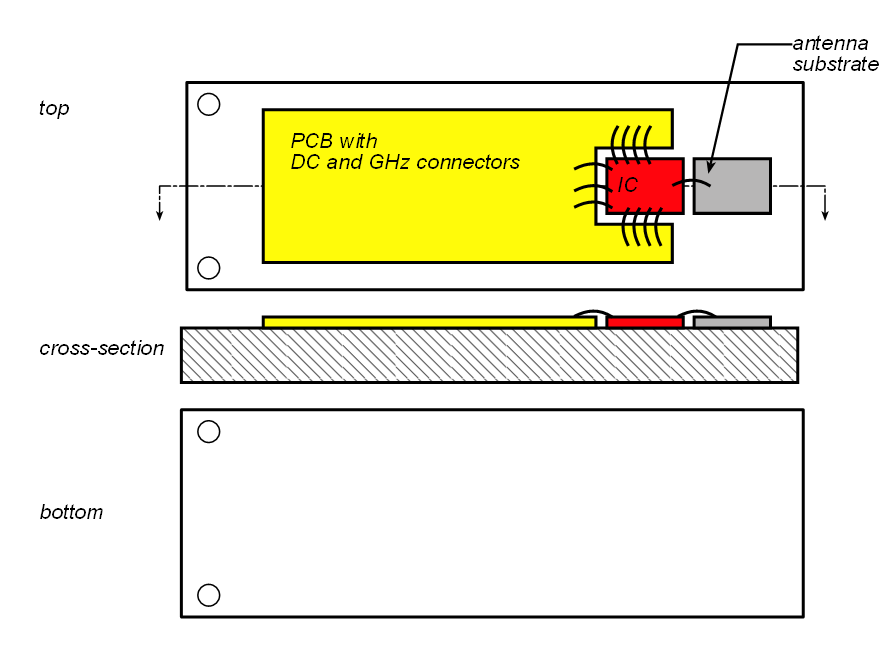 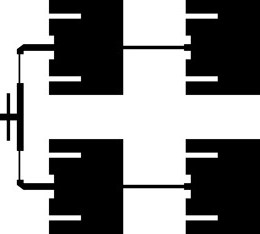 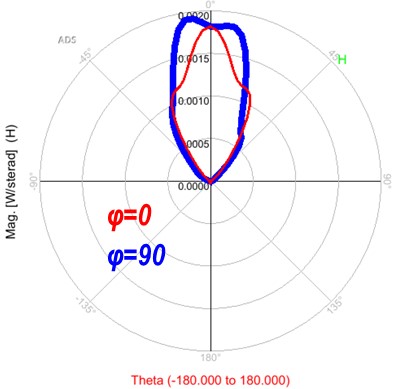 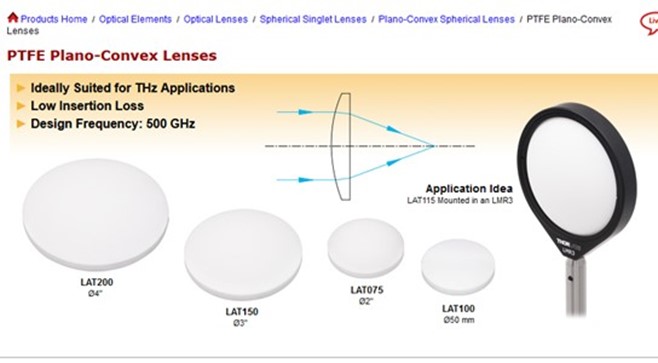 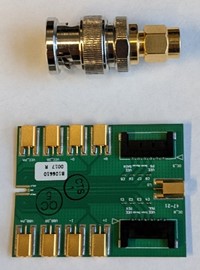 14/02/2022
WMO2: Advances in Circuits and Systems for mmWave Radar and Communication in Silicon Technologies
46
100-300GHz Wireless
14/02/2022
WMO2: Advances in Circuits and Systems for mmWave Radar and Communication in Silicon Technologies
47
100-300GHz Wireless
Massive capacitieslarge available bandwidthsmassive spatial multiplexing in base stations and point-point links
Very short range: few 100 metersshort wavelength, high atmospheric losses.  Easily-blocked beams.
IC TechnologyAll-CMOS for short ranges below 200 GHz.SiGe or III-V LNAs and PAs for longer-range links.  Just like cell phones todaySiGe or III-V frequency extenders for 200GHz and beyond
The challengesdigital beamformer computational complexitypackaging: fitting signal channels in very small areas mesh networking to accommodate beam blockagedriving the technologies to low cost
14/02/2022
WMO2: Advances in Circuits and Systems for mmWave Radar and Communication in Silicon Technologies
48
Backup slides
14/02/2022
WMO2: Advances in Circuits and Systems for mmWave Radar and Communication in Silicon Technologies
49
1D or 2D subarray for backhaul ?
Should we use 4x4 array, 1x16, or 16x1 array ?  All provide same system link budget, same # RF channels, same  angular scanning range.
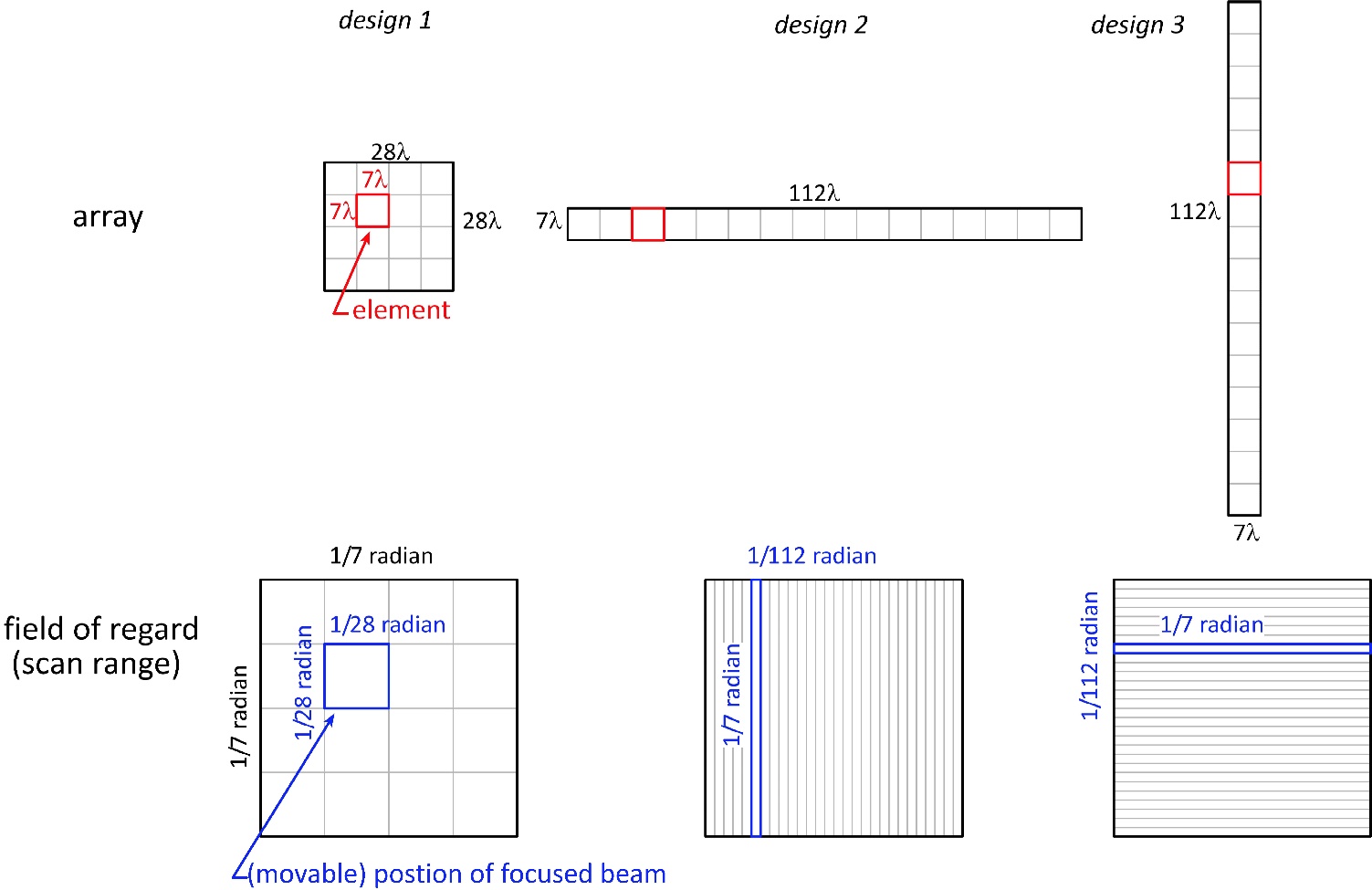 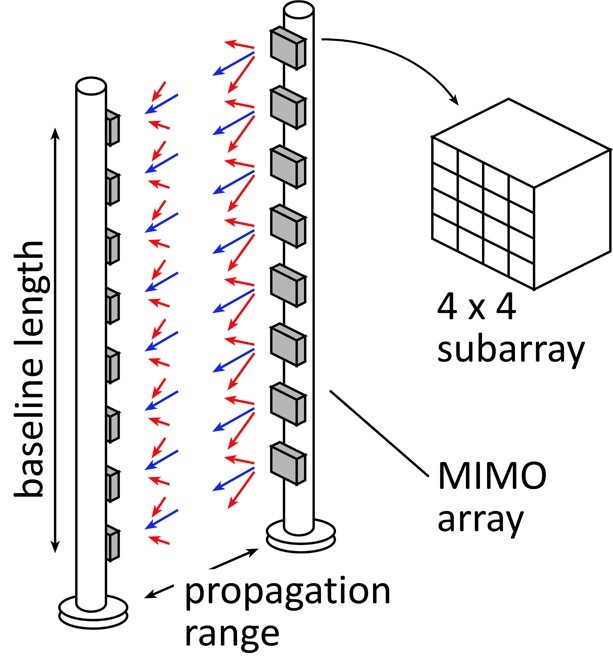 14/02/2022
WMO2: Advances in Circuits and Systems for mmWave Radar and Communication in Silicon Technologies
50
Normal & inverted microstrip
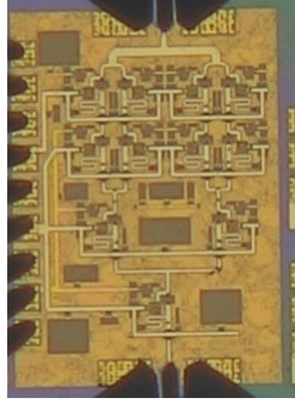 Normal: PAs, LNAssmaller skin-effect losses ground-plane holes at transistors✘
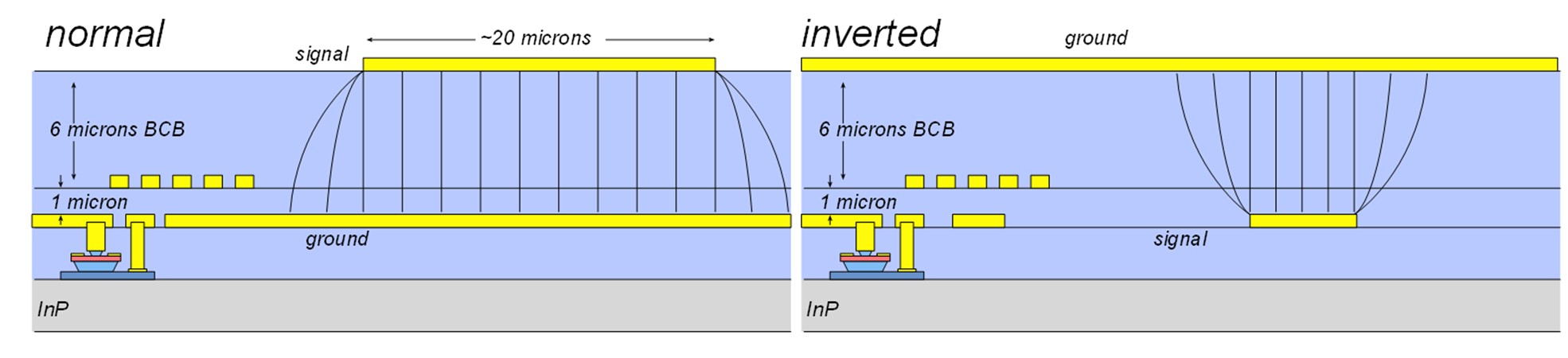 266GHz, 16.8dBm PA: A. Ahmed et. al, 2021 IMS
Inverted: high-density blocks (mixers, phase shifters,…)higher skin-effect losses✘no ground-plane breaks: better ground integrity
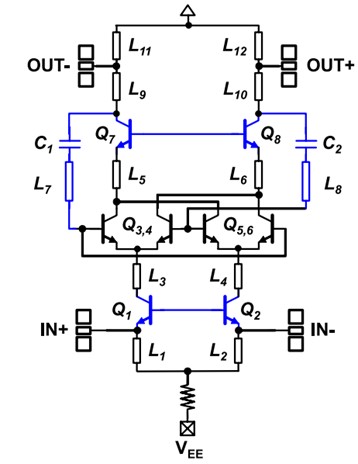 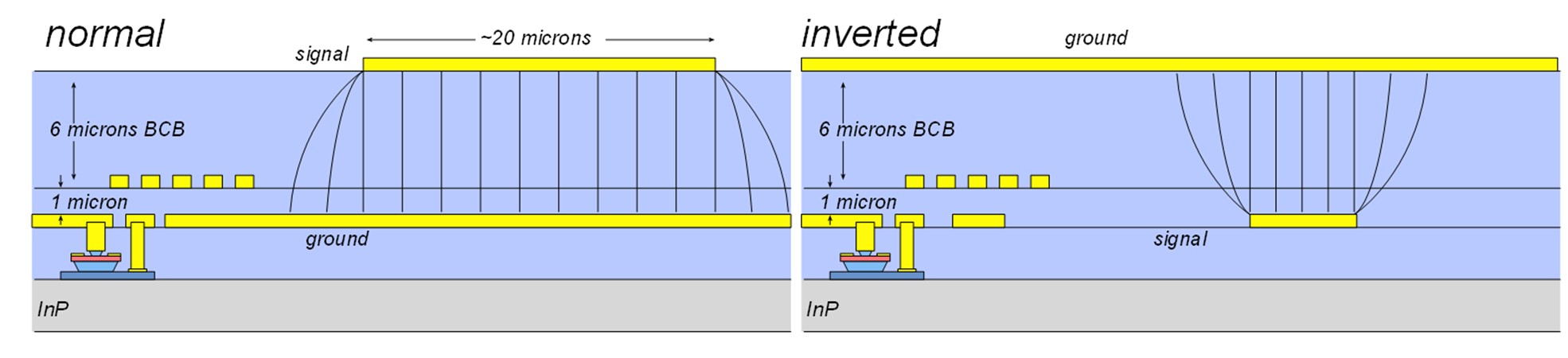 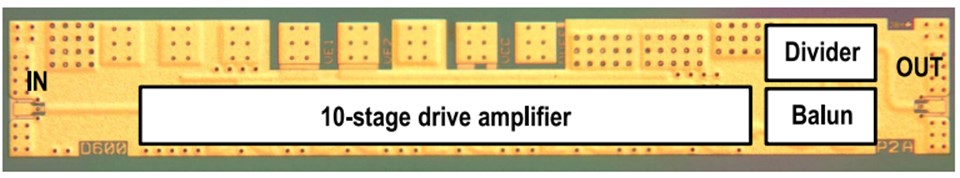 529GHz dynamic divider: M. Seo et al, IEICE Electronics Express, Feb. 2015
14/02/2022
WMO2: Advances in Circuits and Systems for mmWave Radar and Communication in Silicon Technologies
51
100-300GHz wireless: transistor requirements
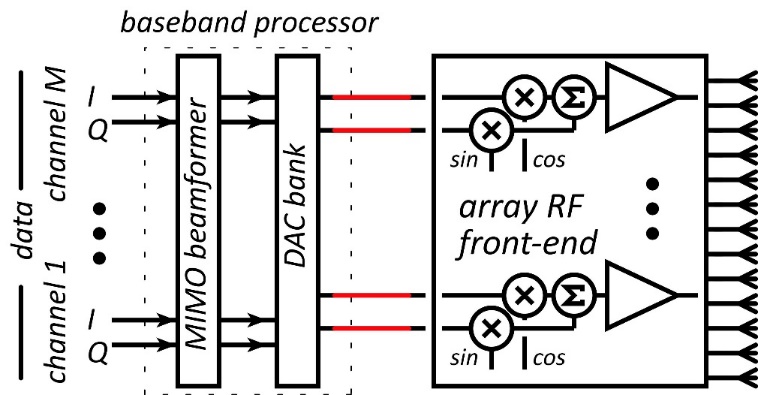 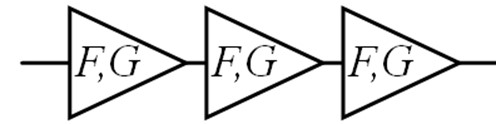 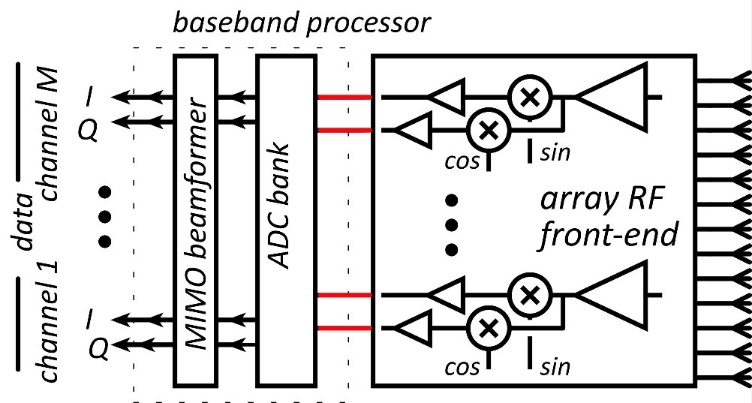 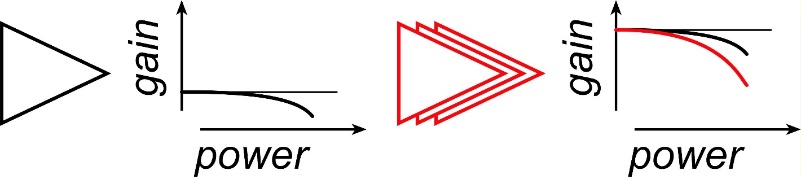 14/02/2022
WMO2: Advances in Circuits and Systems for mmWave Radar and Communication in Silicon Technologies
52
Where the IC designer can't help
mm-wave transistor gain is low: gain-boosting is commonCommon-source vs. common-gate.  Capacitive neutralization.  Unconditionally stable positive feedback (Singhakowinta, Int. J. Electronics, 1966)Such circuits don't improve the parameters that matter the most.
The circuit* doesn't change the transistor minimum cascaded noise figure. (Haus, Adler, Proc. IRE, 1958)The circuit* doesn't change the transistor maximum efficiency vs. added power curve.
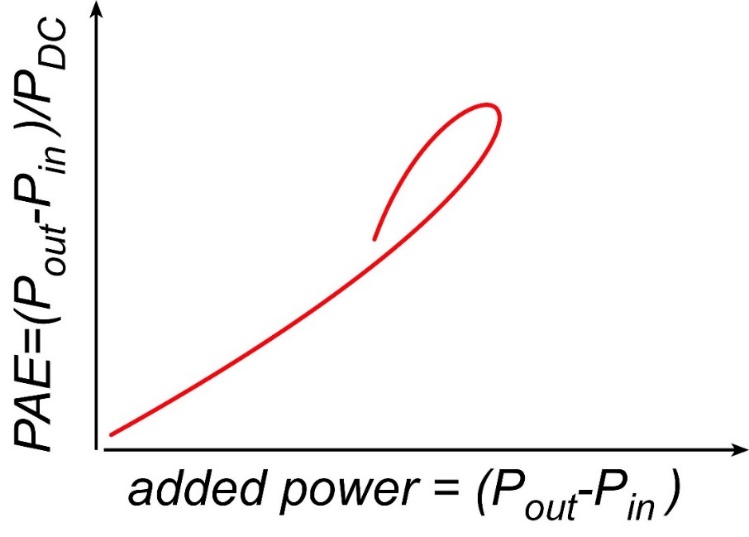 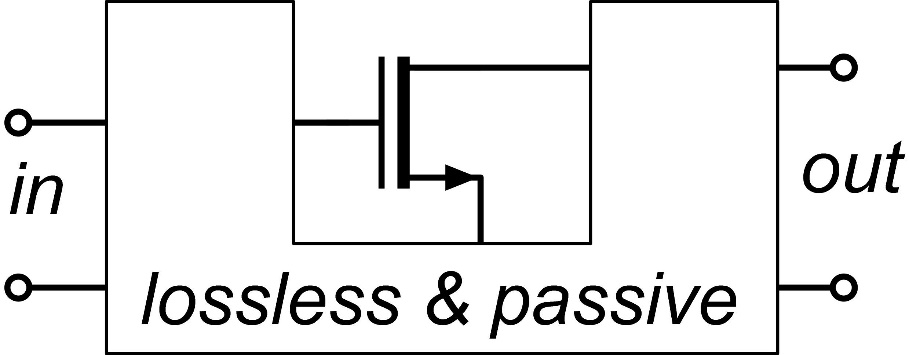 *If lossless, and given the correct source and load impedances.
14/02/2022
WMO2: Advances in Circuits and Systems for mmWave Radar and Communication in Silicon Technologies
53
Low-Loss 100-300GHz Corporate Combining
Wilkinson trees are lossy:Signal passes through *many* 70.7W, l/4 lines.l/4 lines are long.70.7W lines are narrow…and lossy→ High loss.
Single-(l/4) combiners are much less lossyEach design uses a single effective l/4 section.Shorter lines, low-Zo lines → lower lossBut, low loss only if transistor cells fit.
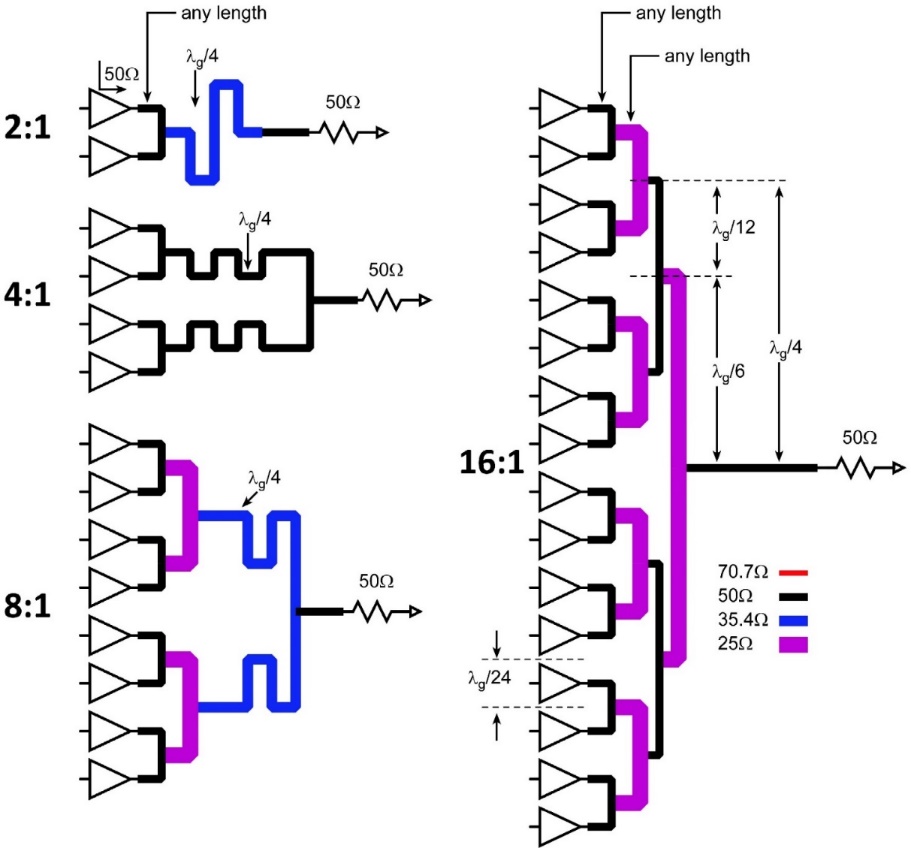 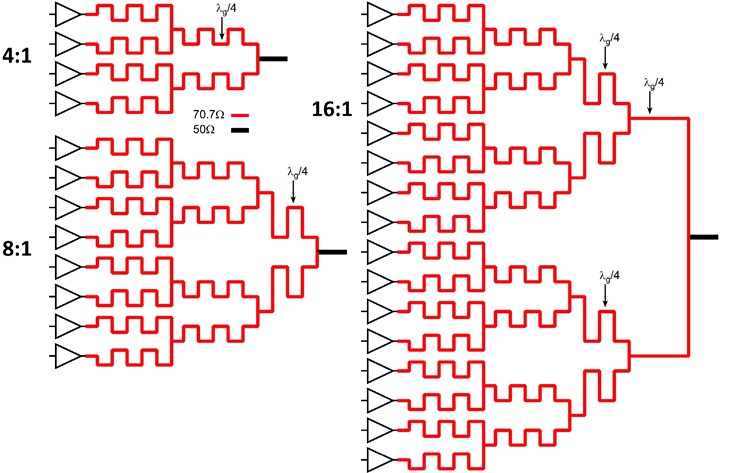 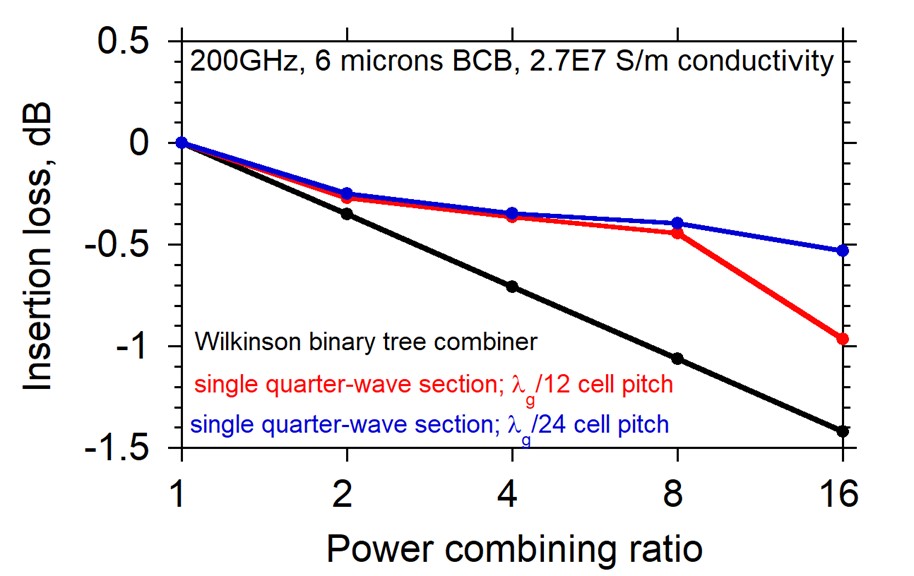 14/02/2022
WMO2: Advances in Circuits and Systems for mmWave Radar and Communication in Silicon Technologies
54
Denser Integration: higher PAE at high Power
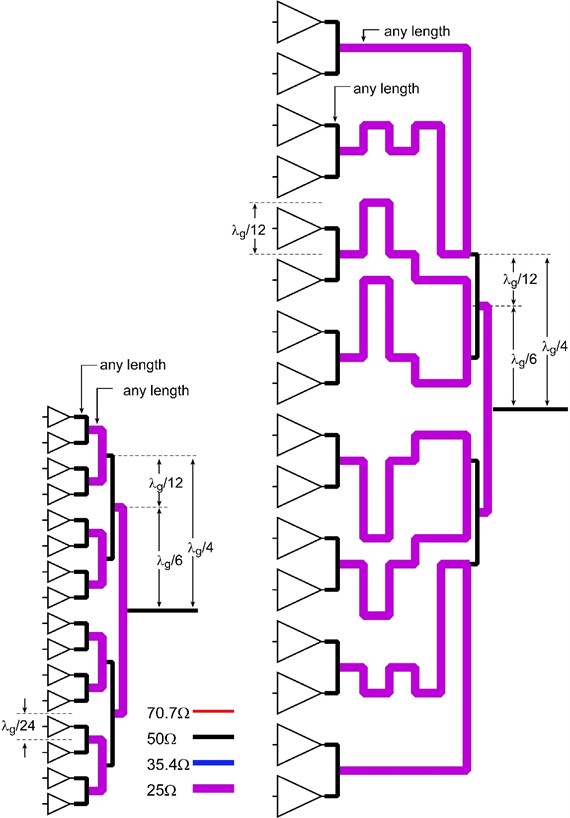 Compact multi-finger transistor layouts→ Shorter combiner lines→ Less loss→ Higher PAE.
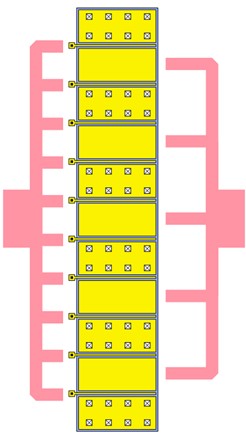 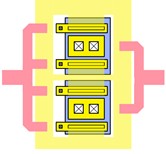 14/02/2022
WMO2: Advances in Circuits and Systems for mmWave Radar and Communication in Silicon Technologies
55
Series combining using sub-l/4 baluns
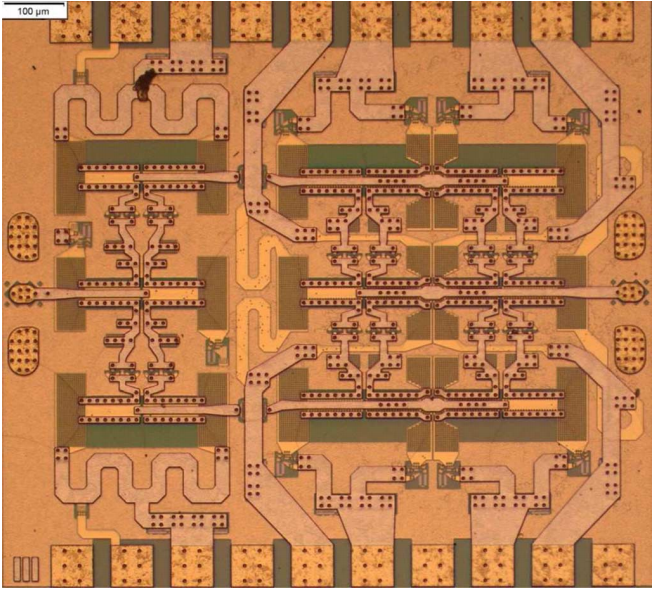 l/4 baluns:  Y. Yoshihara, 2008 IEEE Asian Solid-State Circuits Conference (Toshiba)sub-l/4 baluns: H. Park, et al, IEEE JSSC, Oct. 2014 (UCSB)
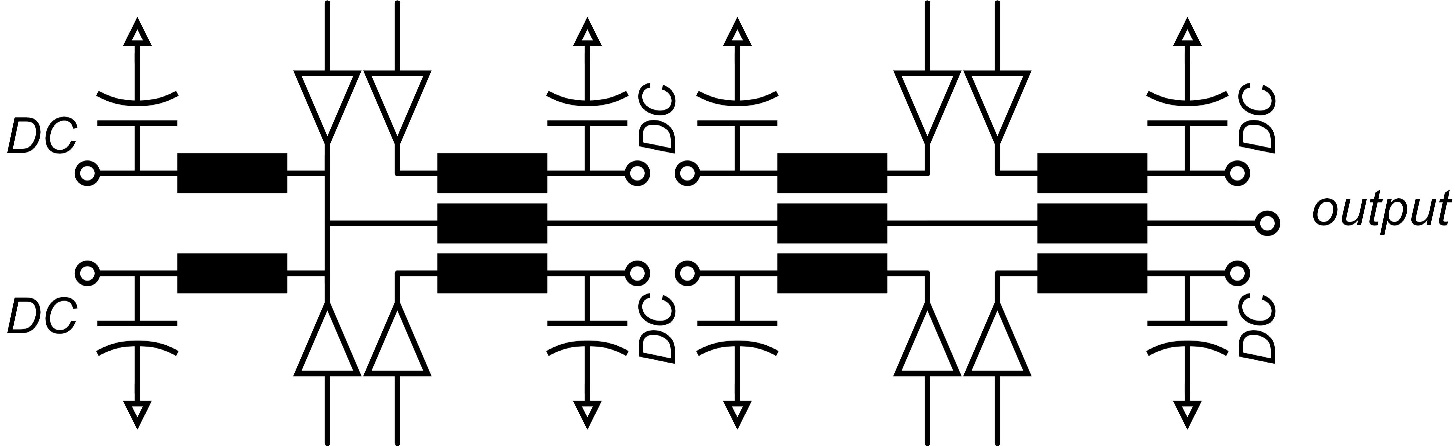 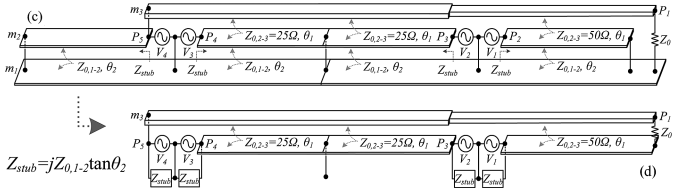 81GHz, 17 dB Gain470 mW Psat , 23% PAETeledyne 250 nm InP HBT2 stages, 1.0 mm2(incl pads)
14/02/2022
WMO2: Advances in Circuits and Systems for mmWave Radar and Communication in Silicon Technologies
56
Sub-l/4 Balun Combiners. Why ? Why not ?
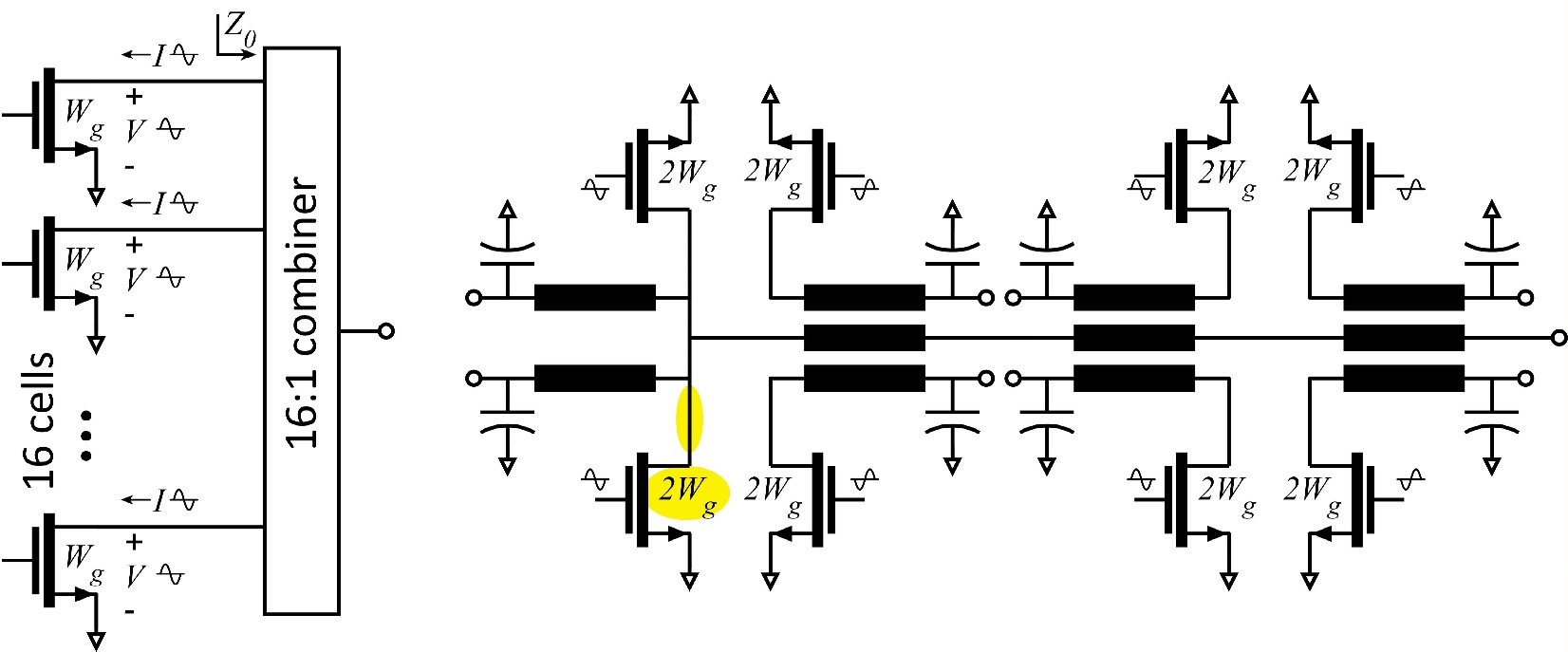 14/02/2022
WMO2: Advances in Circuits and Systems for mmWave Radar and Communication in Silicon Technologies
57
On-Wafer Interconnect Losses
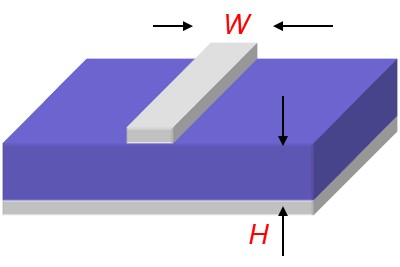 14/02/2022
WMO2: Advances in Circuits and Systems for mmWave Radar and Communication in Silicon Technologies
58
Current density, finger pitch limit cell output power
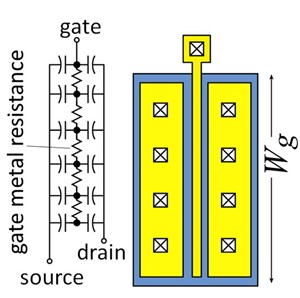 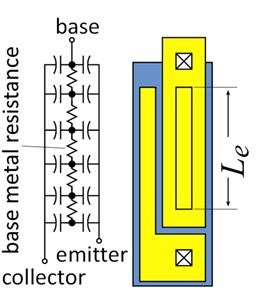 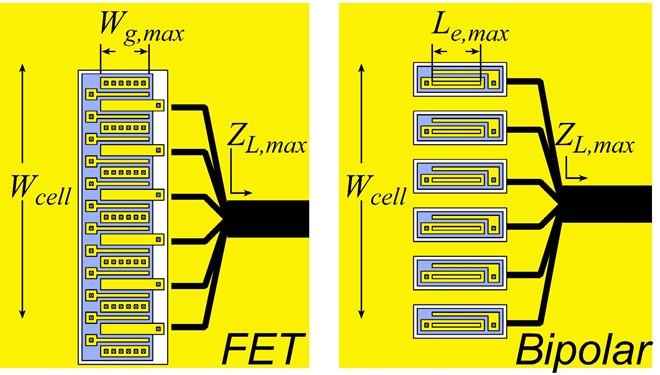 14/02/2022
WMO2: Advances in Circuits and Systems for mmWave Radar and Communication in Silicon Technologies
59
Current density, finger pitch limit cell output power
K. Shinohara, Teledyne: GaN HEMT thermal analysis
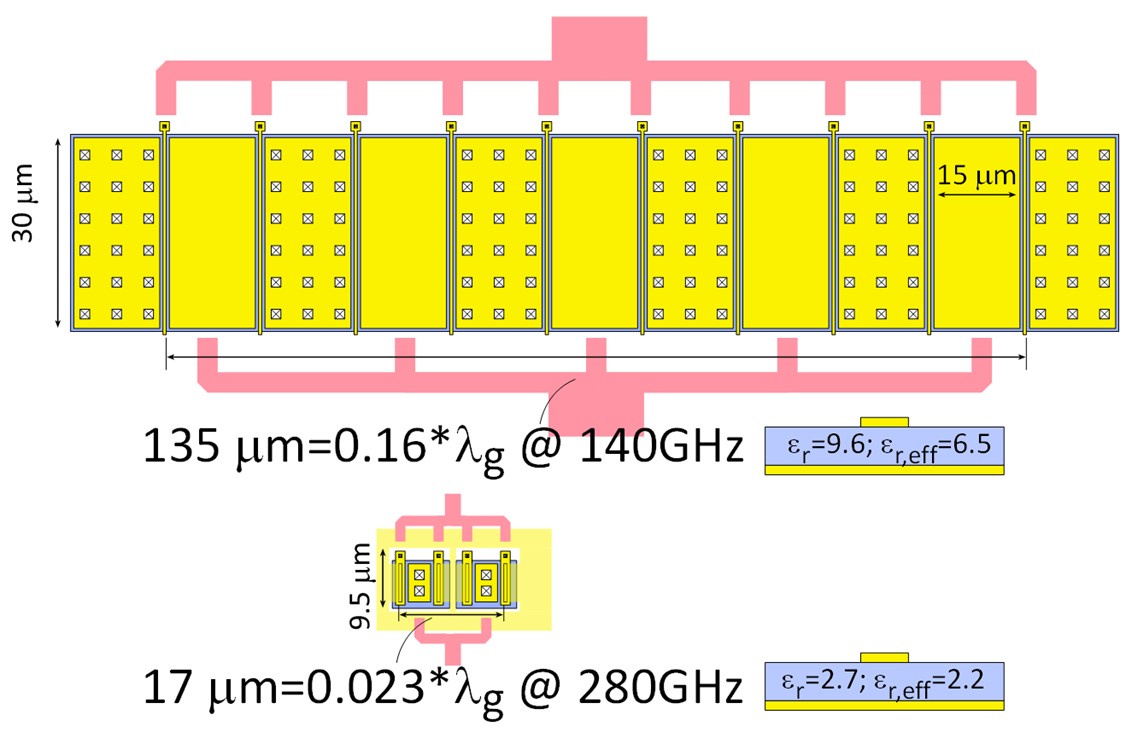 50W GaN PA cell @ 140GHz (1.6W)25V swing, 1.67mA/mm, gates: 30 mm width, 15 mm pitch
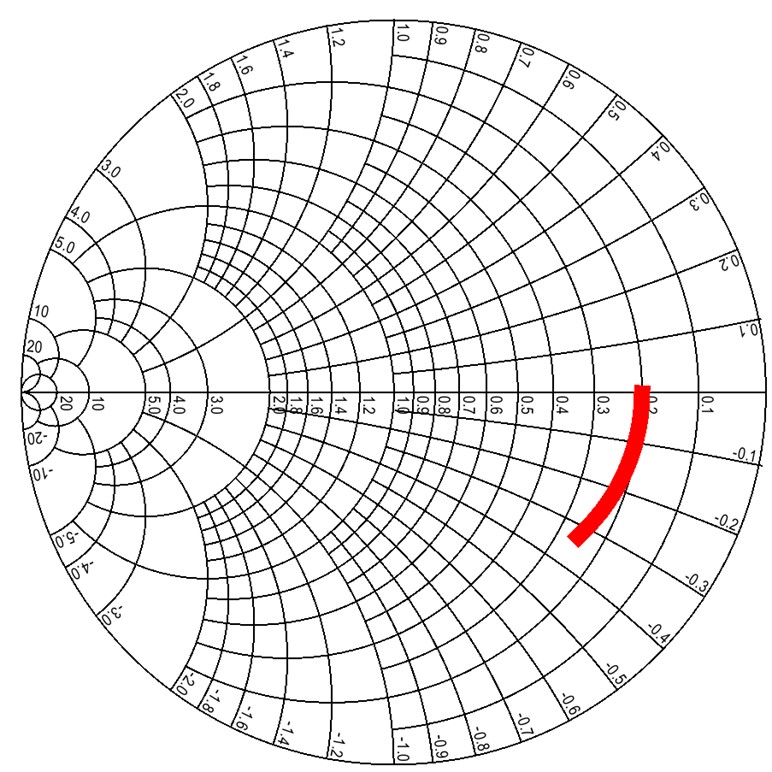 50W InP HBT PA cell @ 280GHz (40mW)4V swing, 3.3mA/mm,emitters: 6 mm length, 6 mm pitch
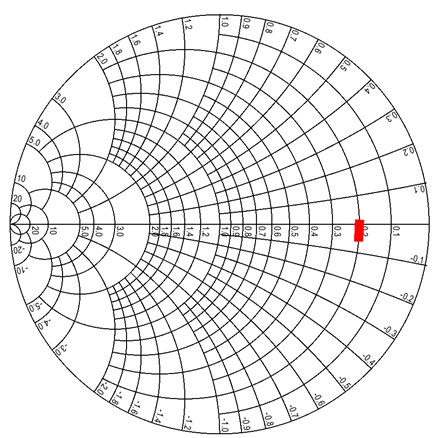 High Vbr, low Imax ?  Device sized to drive 50W might approach lg/4 width. Small finger pitch is critical; limited by thermal design
14/02/2022
WMO2: Advances in Circuits and Systems for mmWave Radar and Communication in Silicon Technologies
60
Summary: InP transistors & ICs
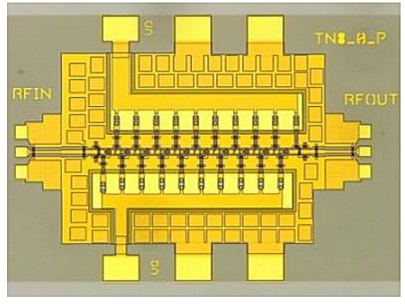 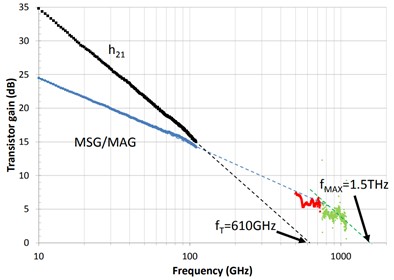 InP HEMTs: 1.5THz fmax,   1.0THz amplifiers
W. Deal et al, 2016 IEDM (Northrop-Grumman)
130nm InP HBTs: 1.1THz fmax, 3.5V.  670 GHz amplifiers
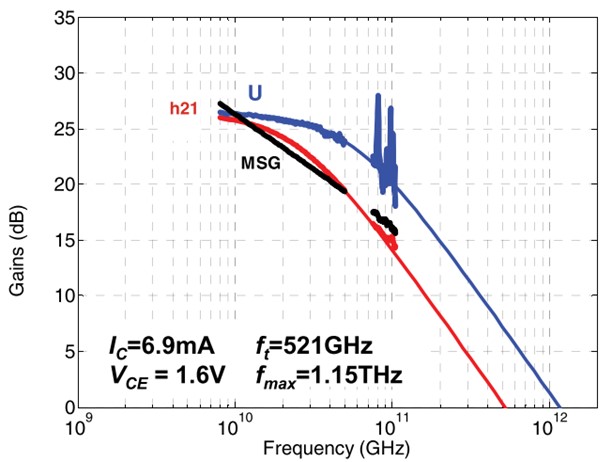 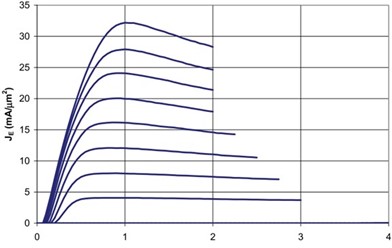 M. Urteaga, et al, IEEE Proceedings June 2017 (Teledyne)
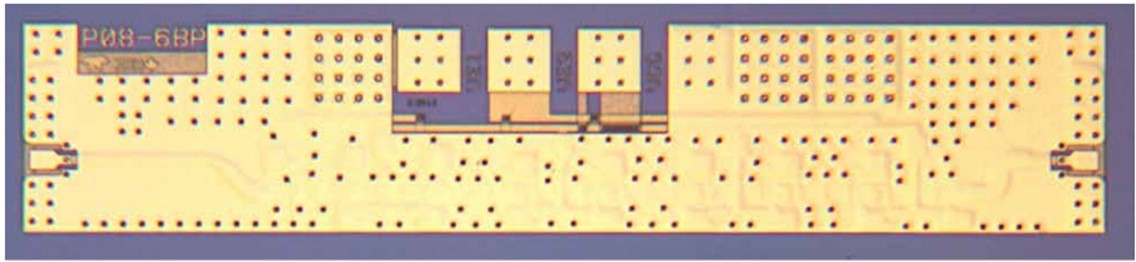 250nm InP HBTs: 650GHz fmax, 4.5V.
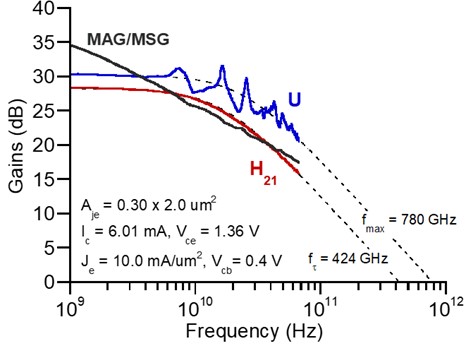 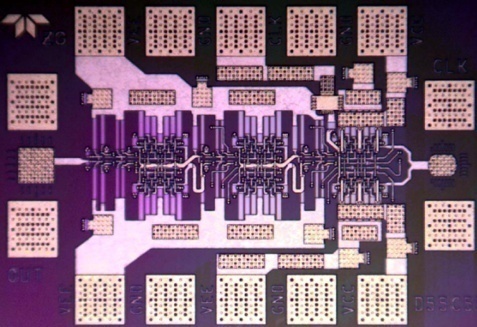 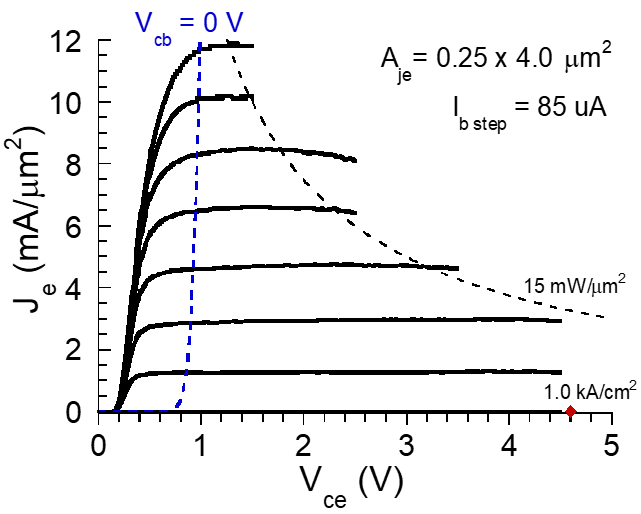 Z. Griffith et al, 2007 IPRM conference (UCSB)
M. Urteaga, et al, IEEE Proceedings June 2017 (Teledyne)
204 GHz static frequency dividerZ. Griffith et al, 2010 IEEE CSICS
14/02/2022
WMO2: Advances in Circuits and Systems for mmWave Radar and Communication in Silicon Technologies
61